Training Perceptual-Cognitive Skills with Video Occlusion Technology
Dr. Len Zaichkowsky
Director of Sport Science
gameSense Sports LLC

M&S Seminar Series
17 October 2017
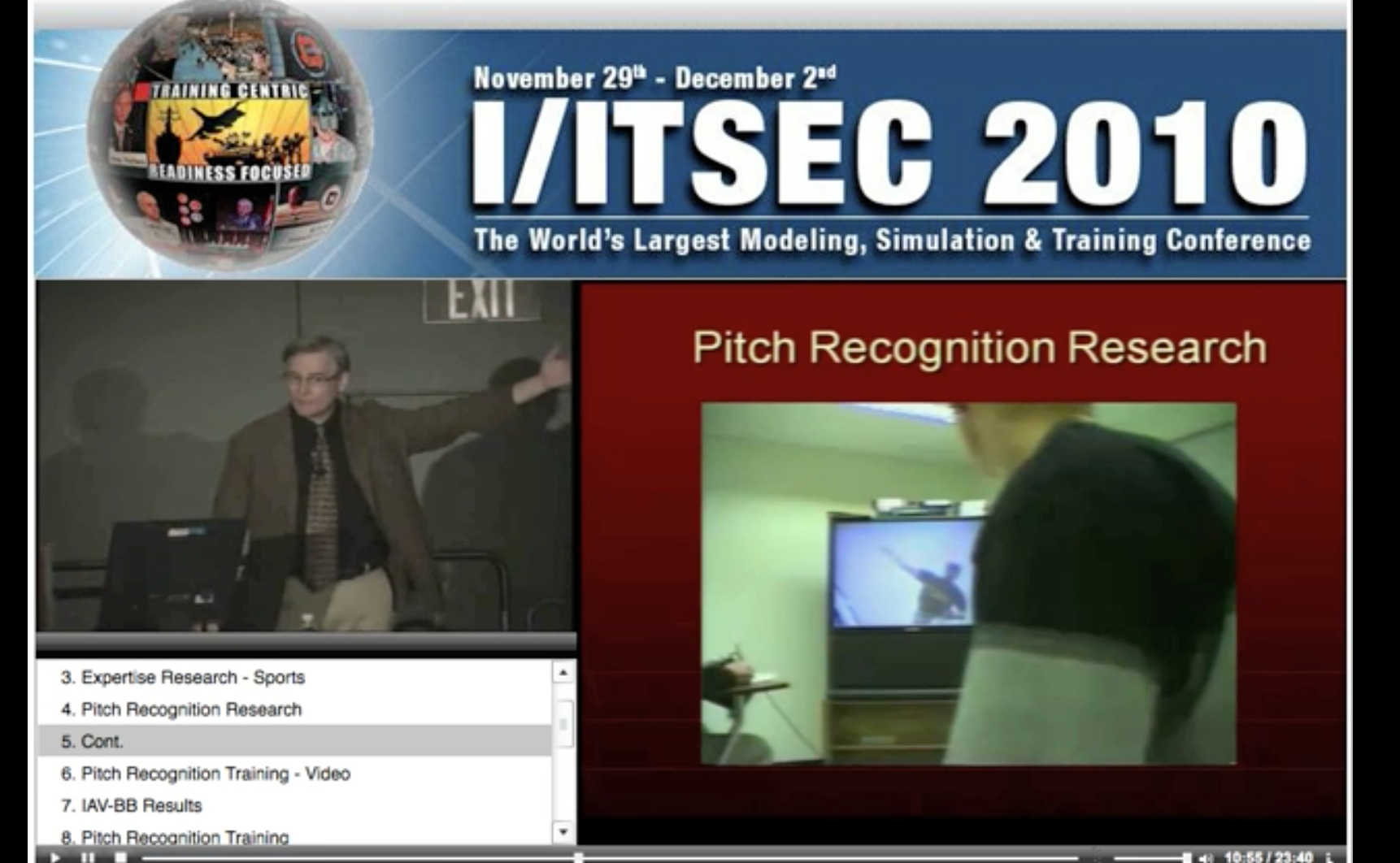 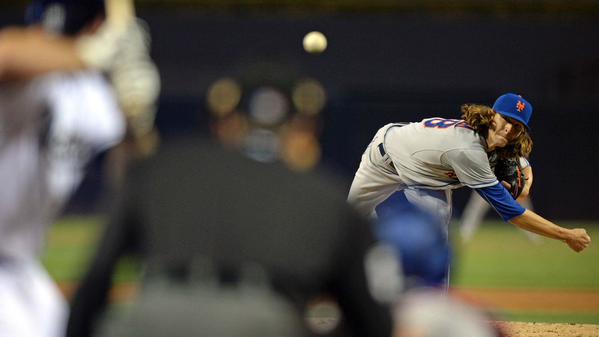 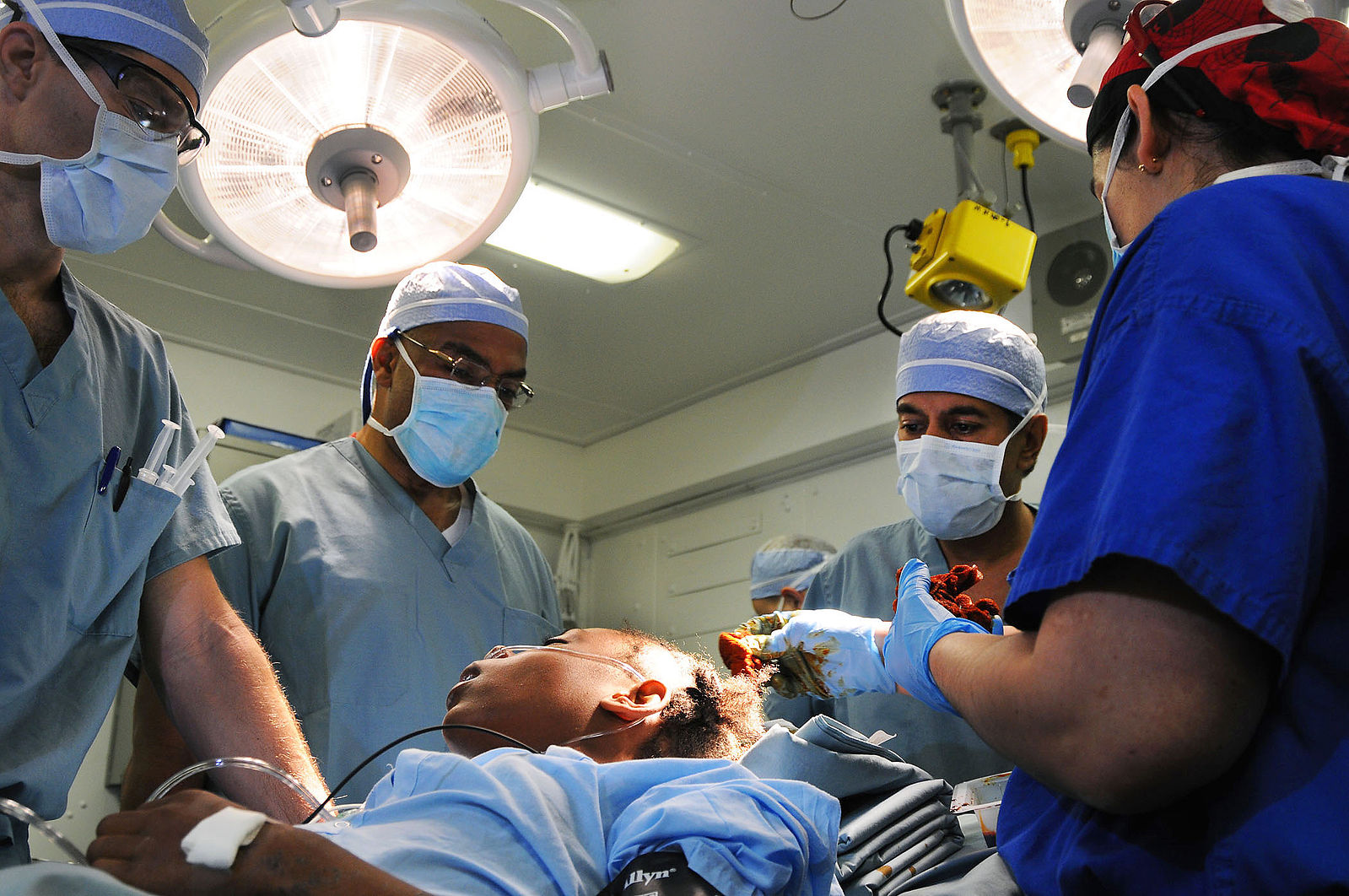 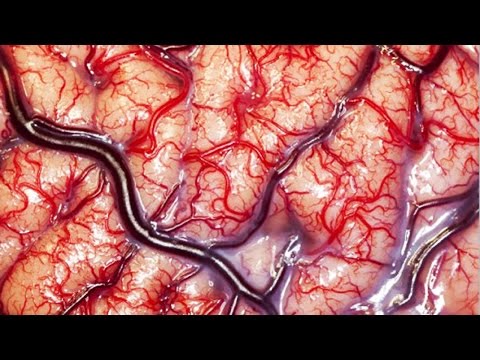 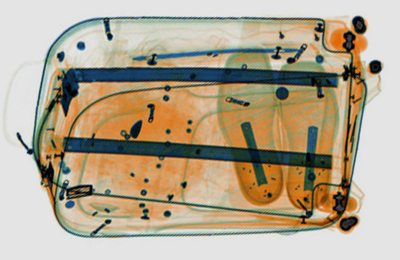 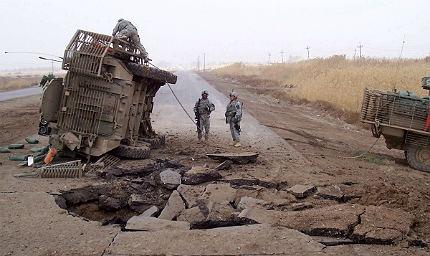 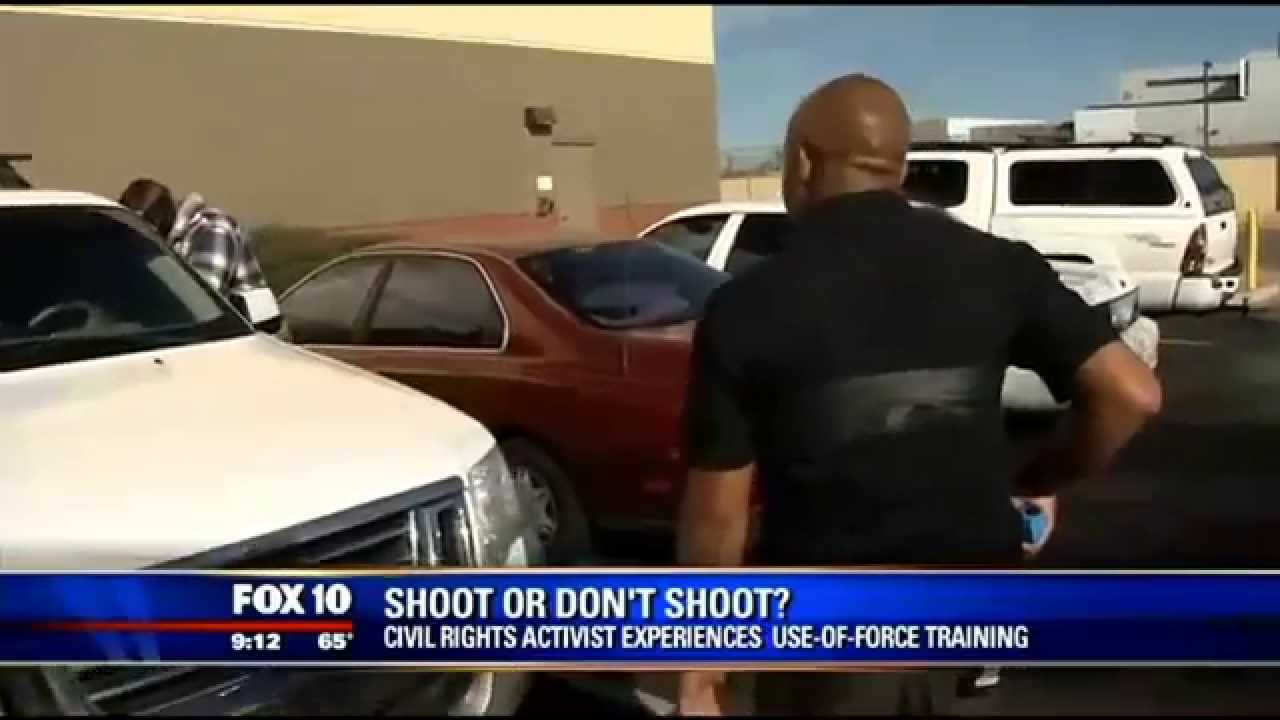 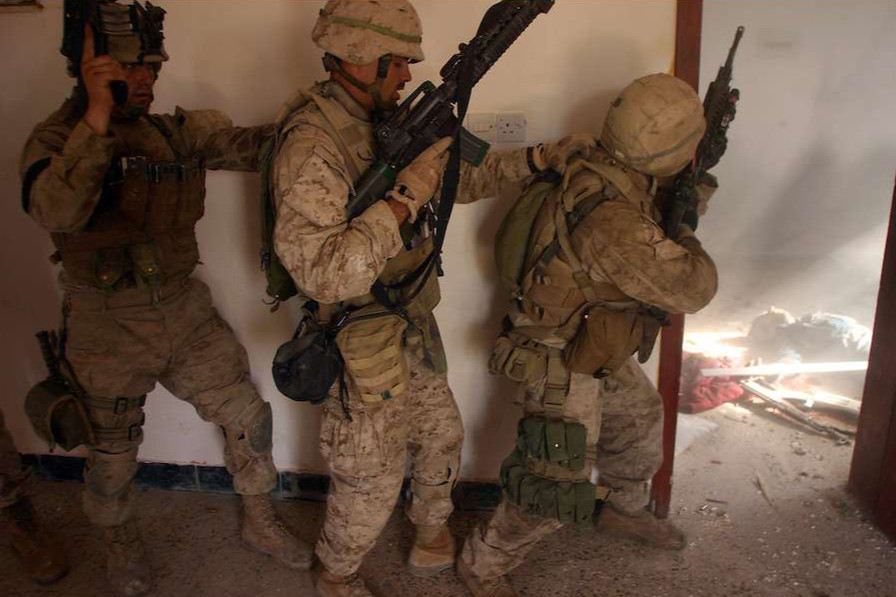 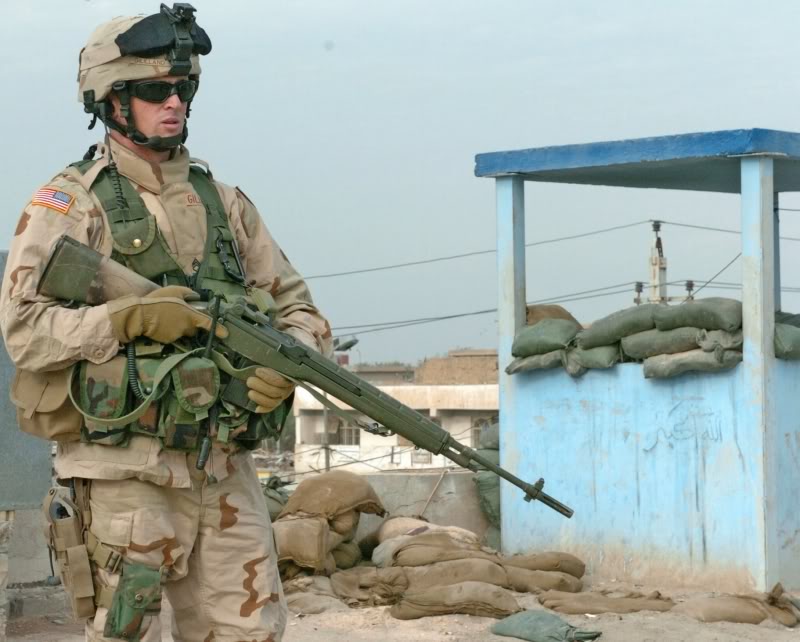 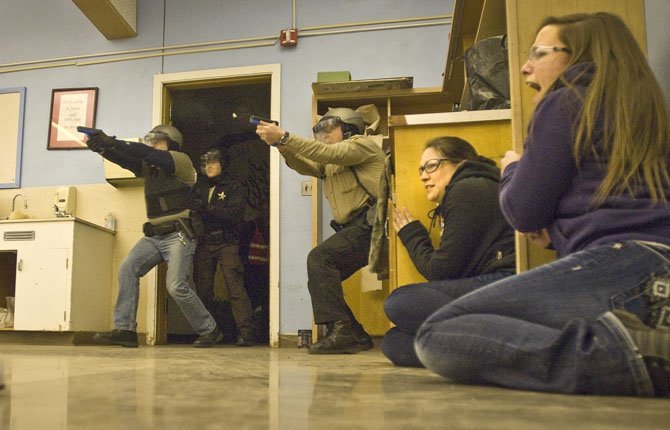 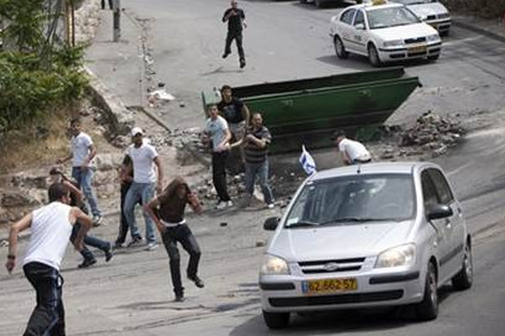 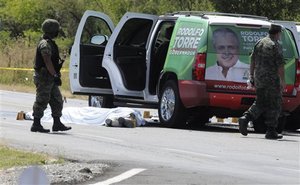 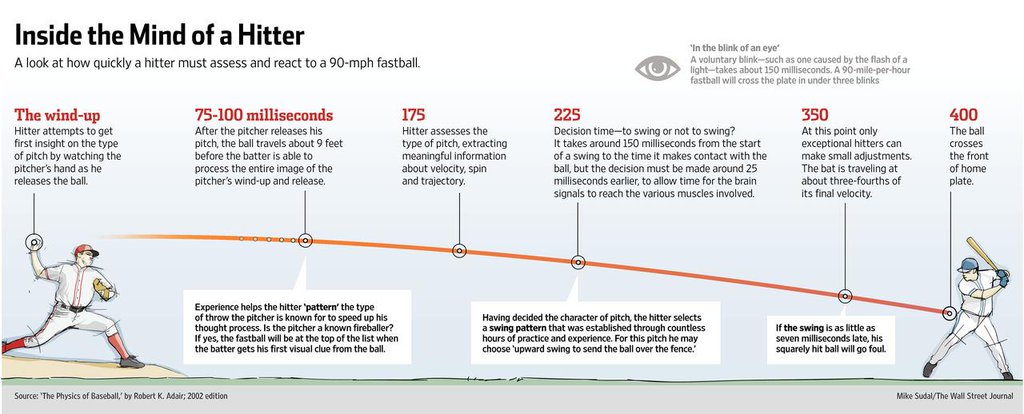 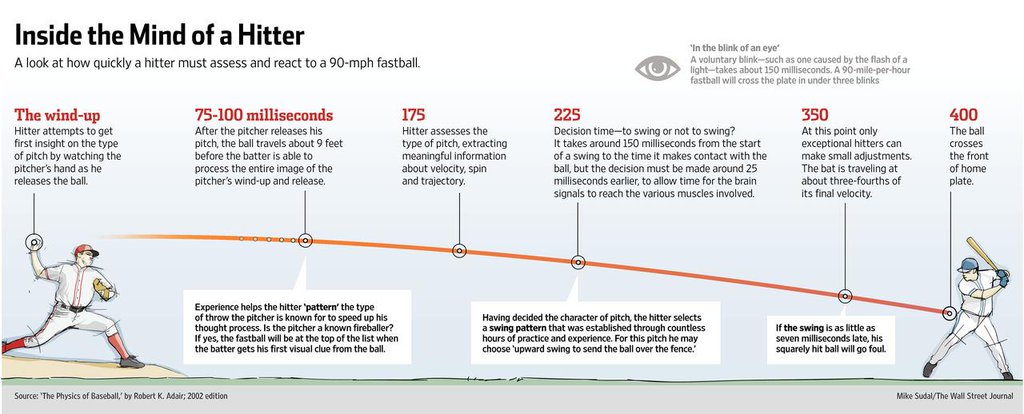 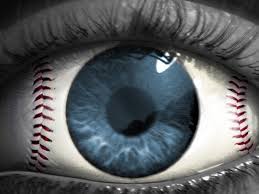 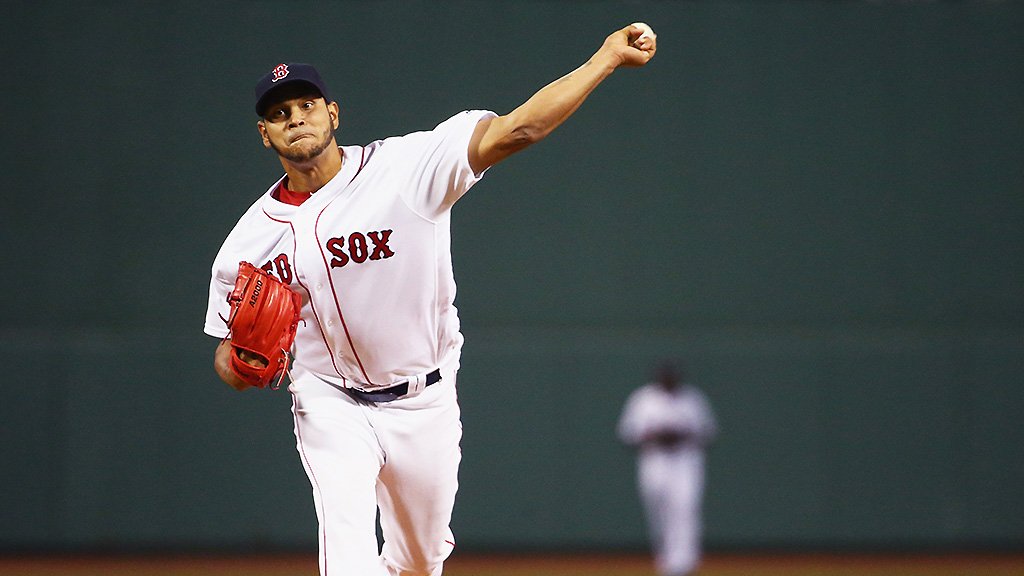 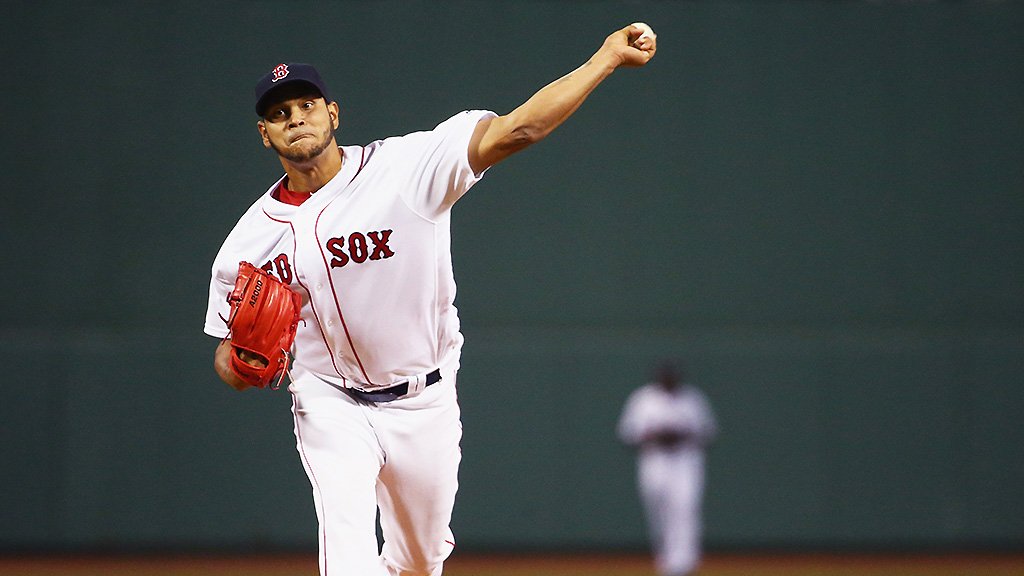 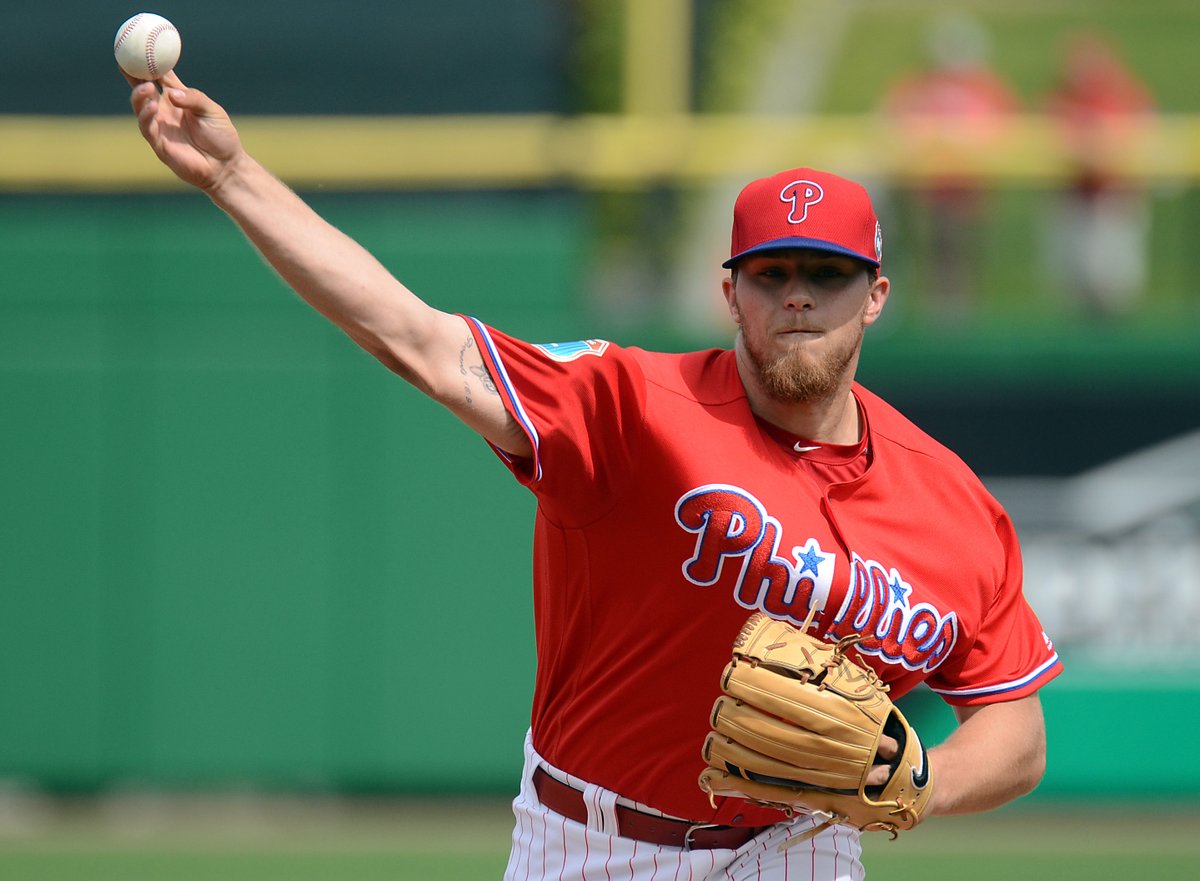 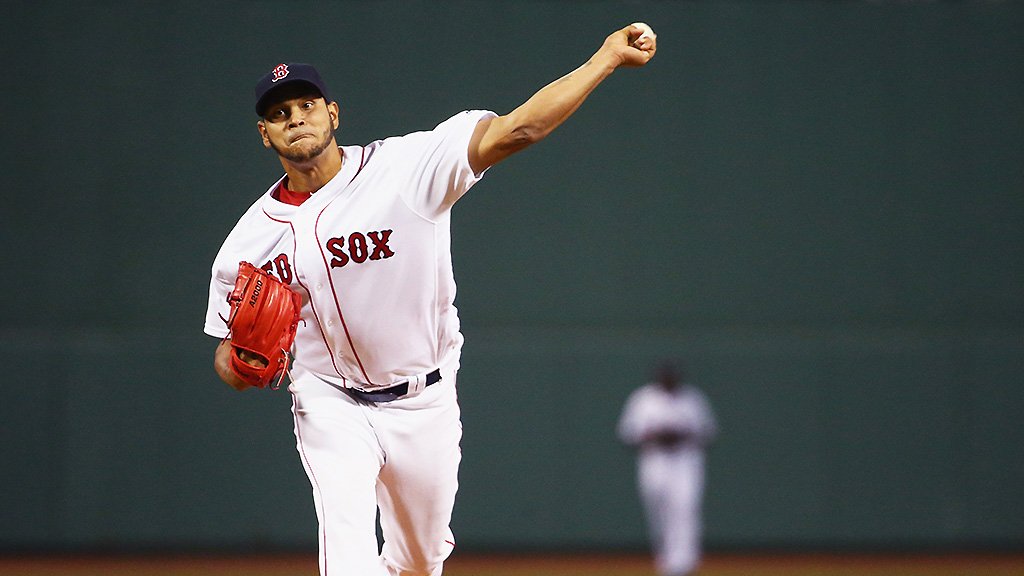 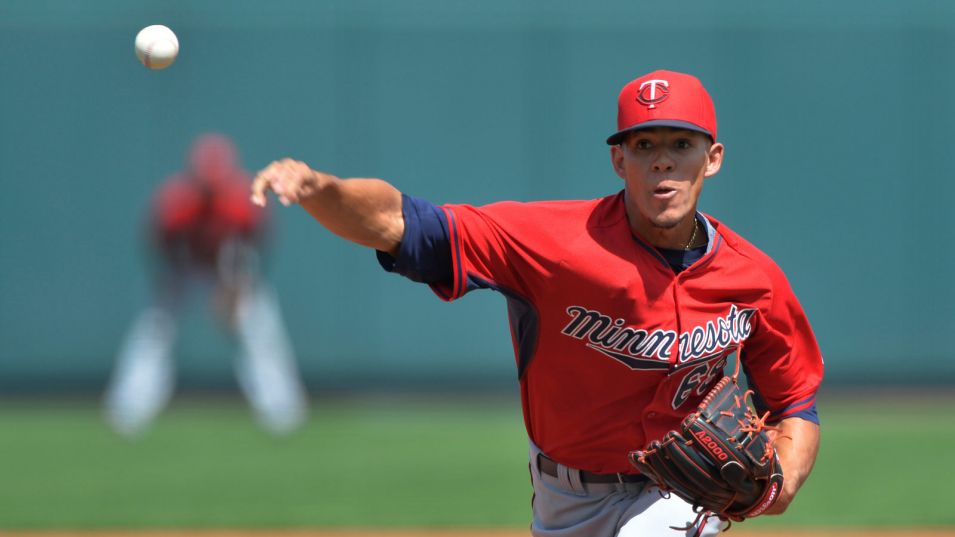 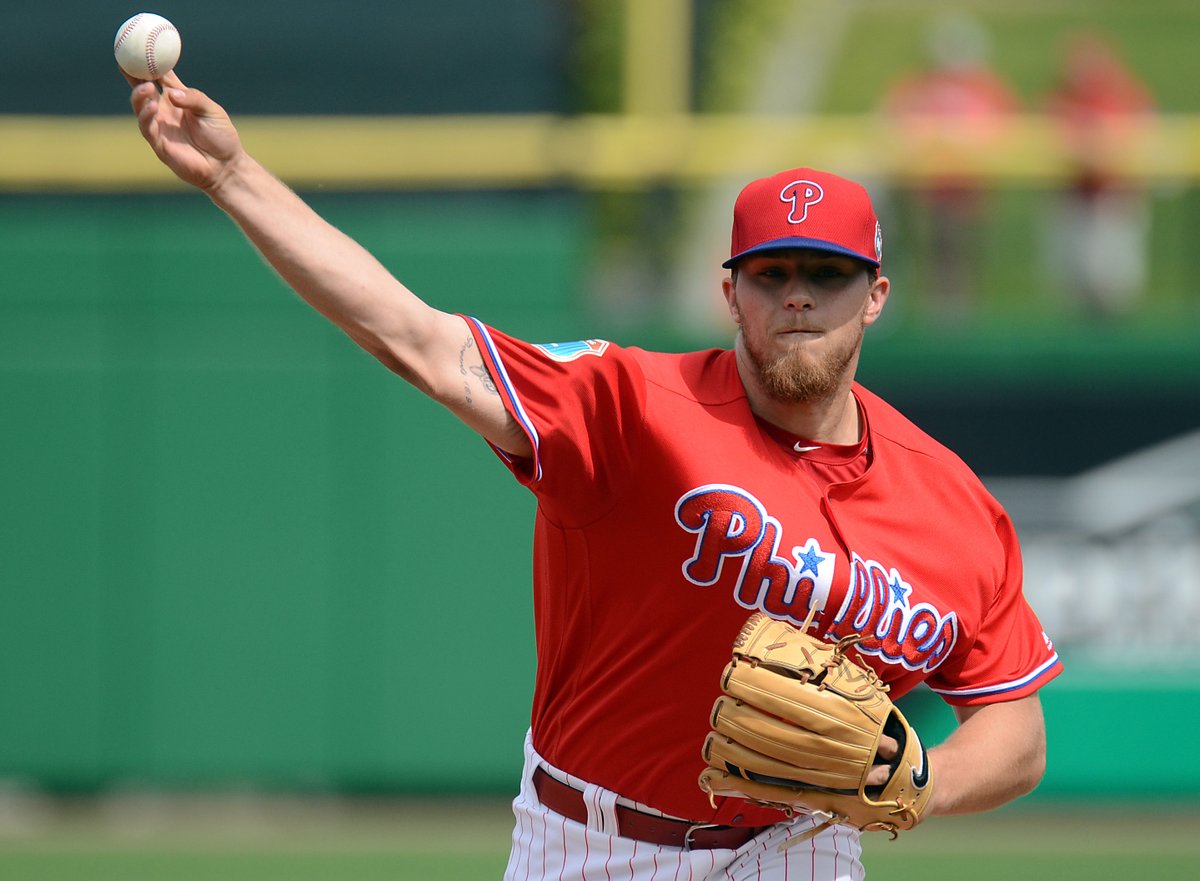 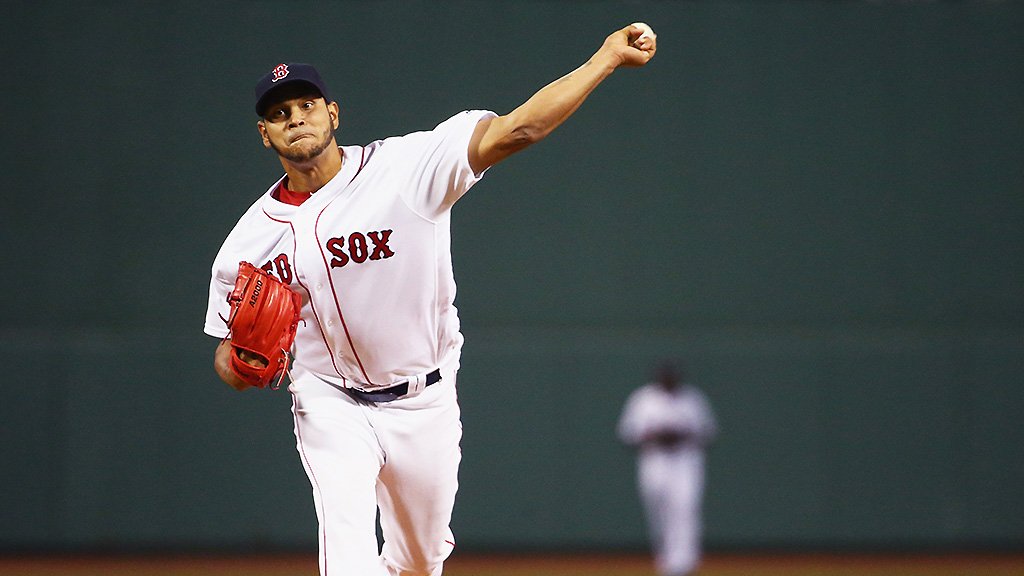 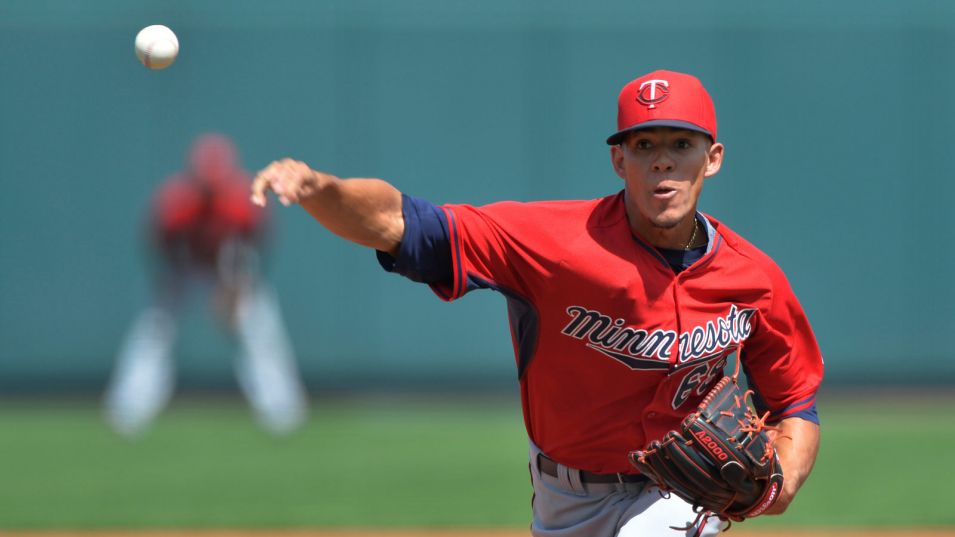 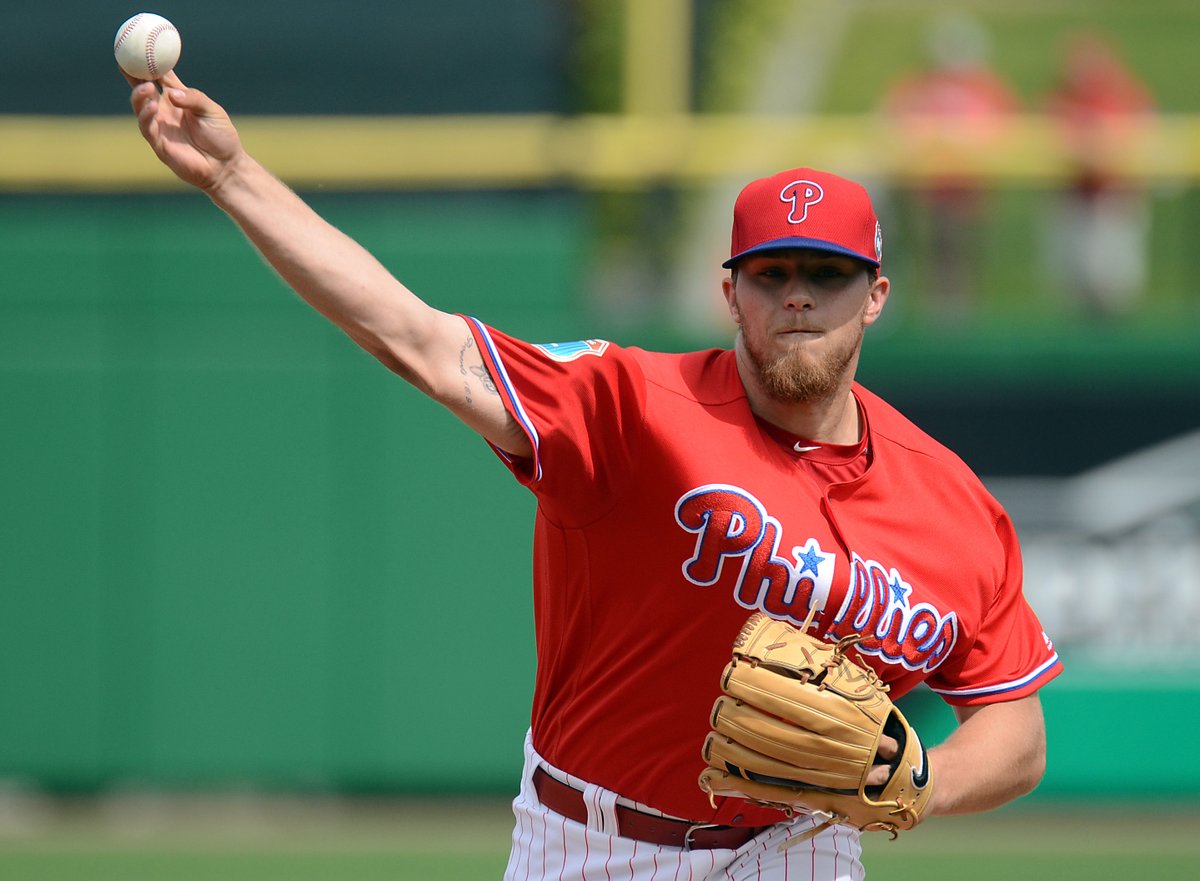 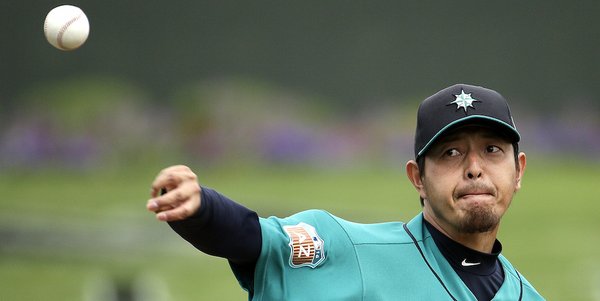 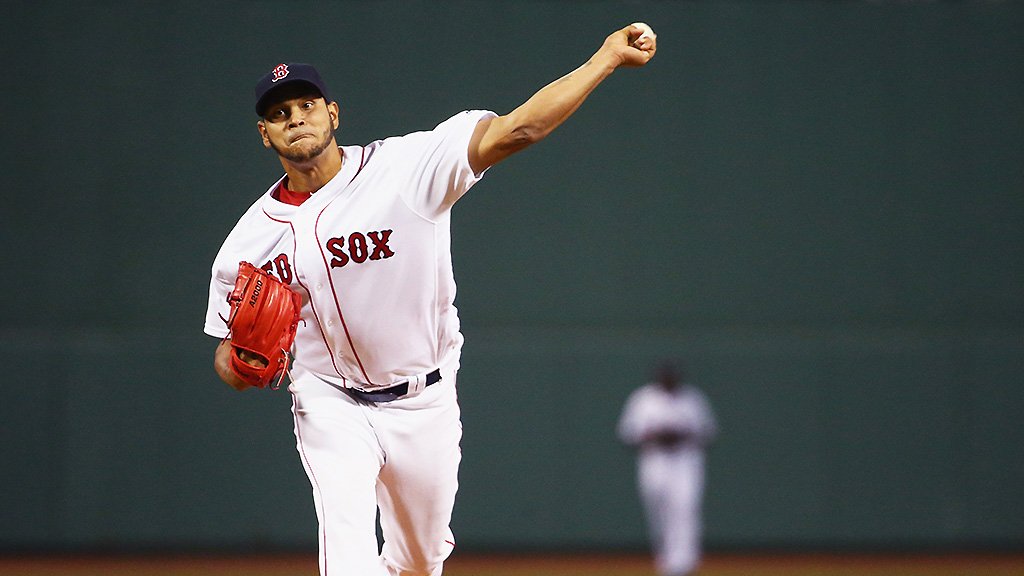 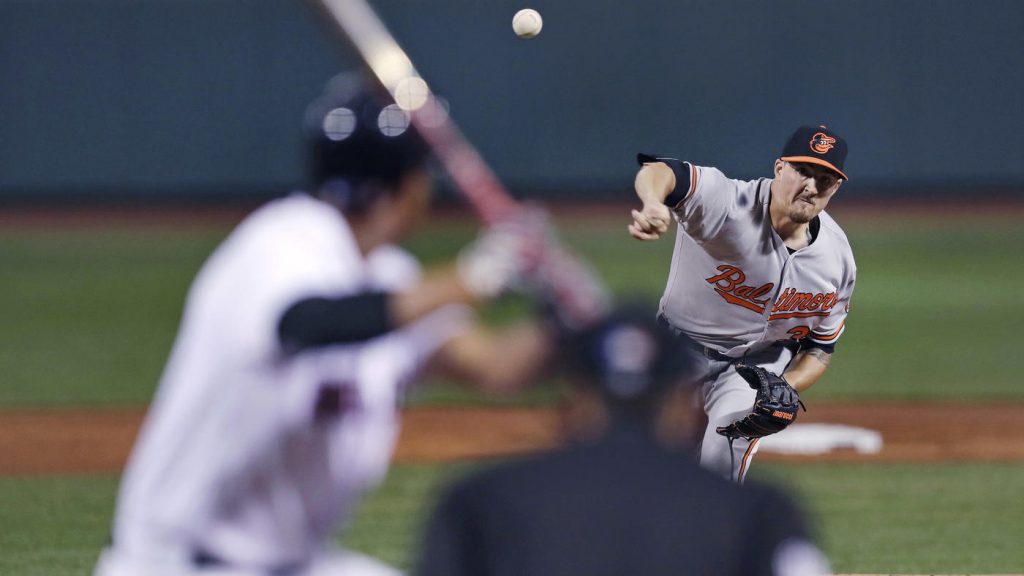 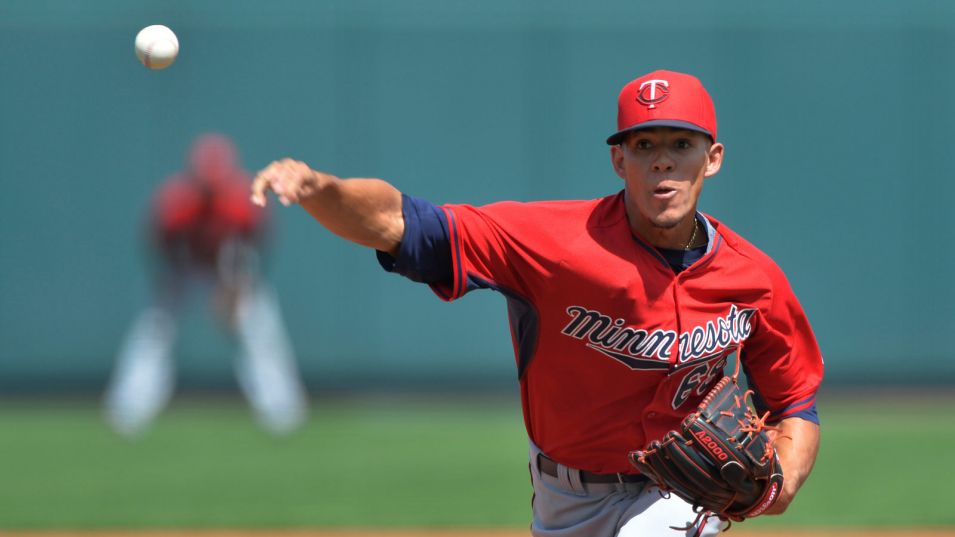 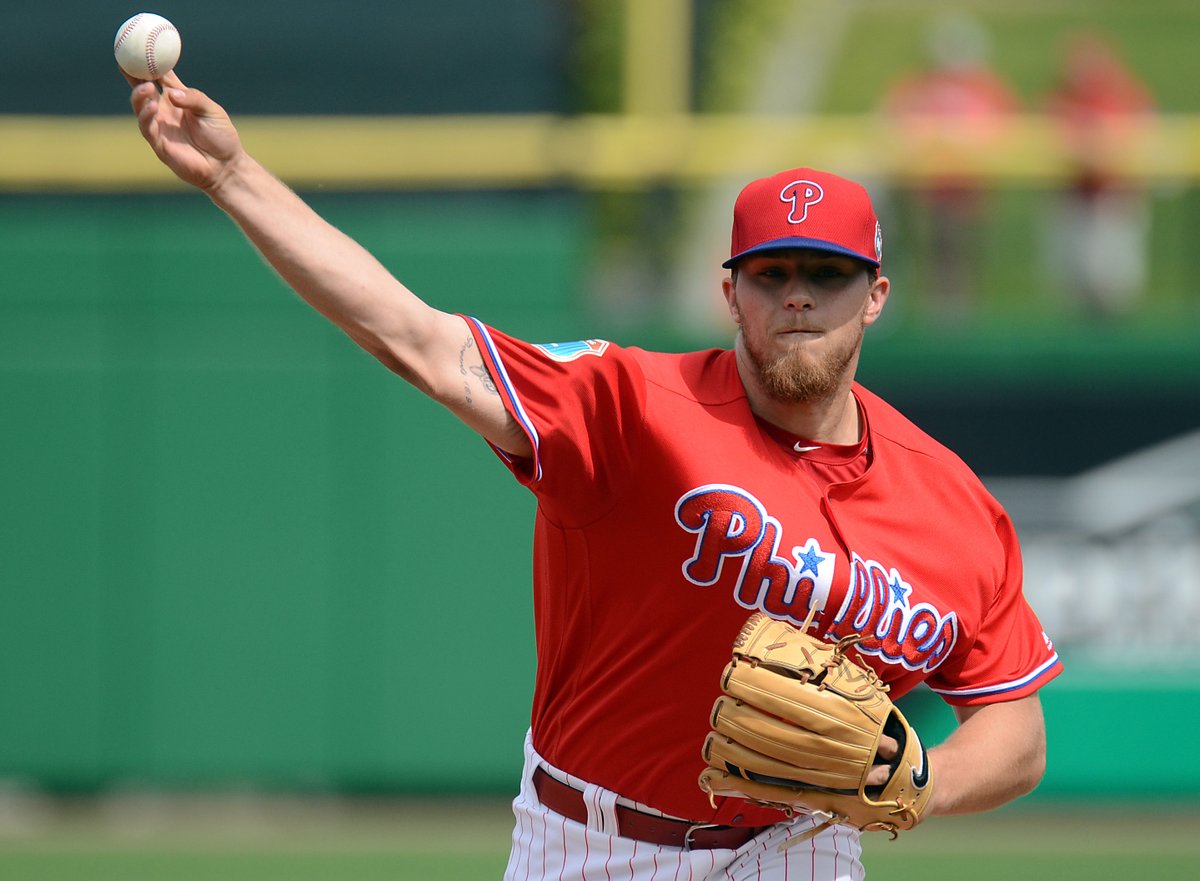 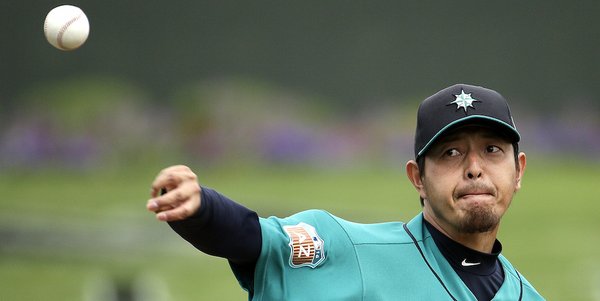 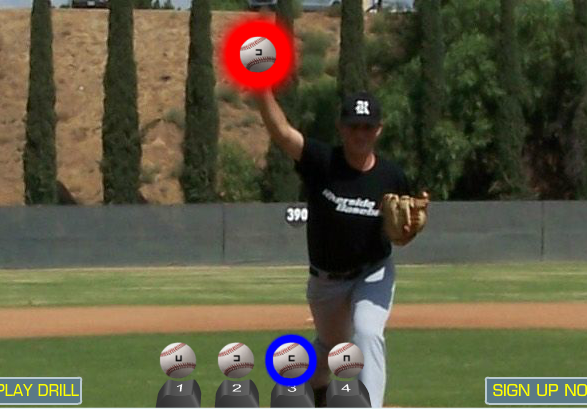 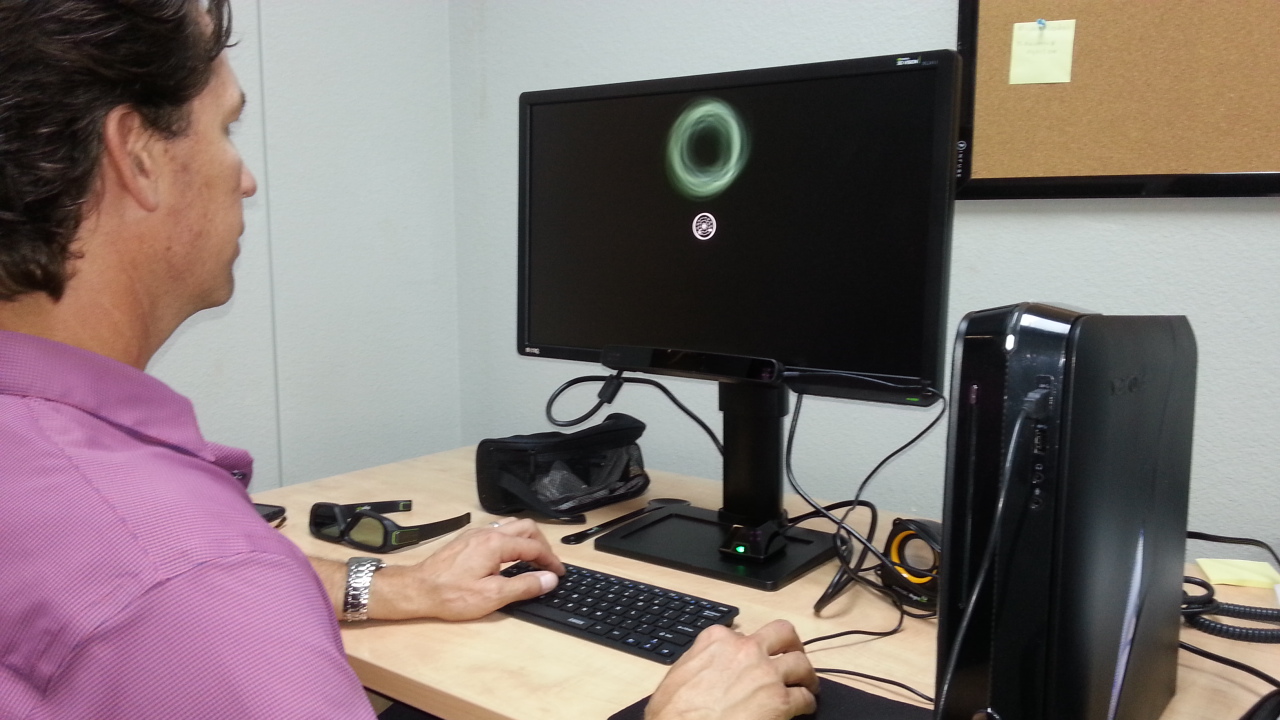 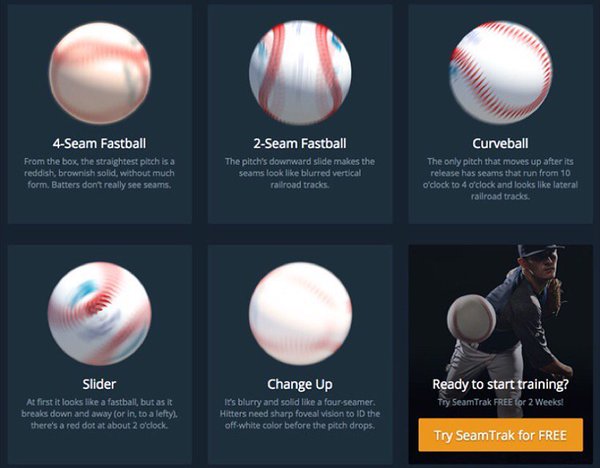 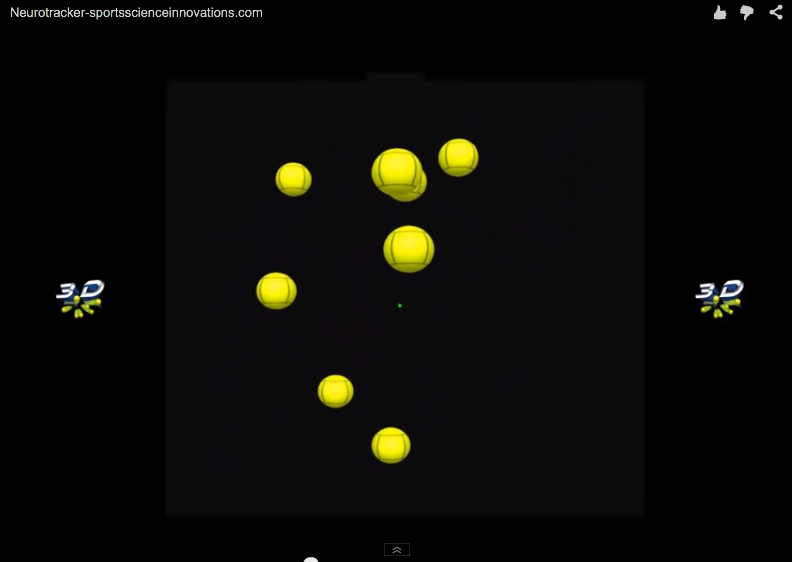 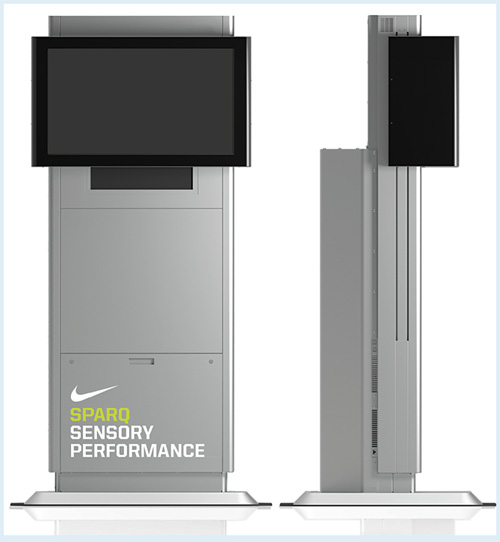 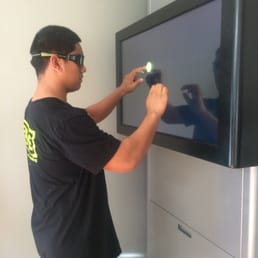 sports-biometrics-conference.com
24
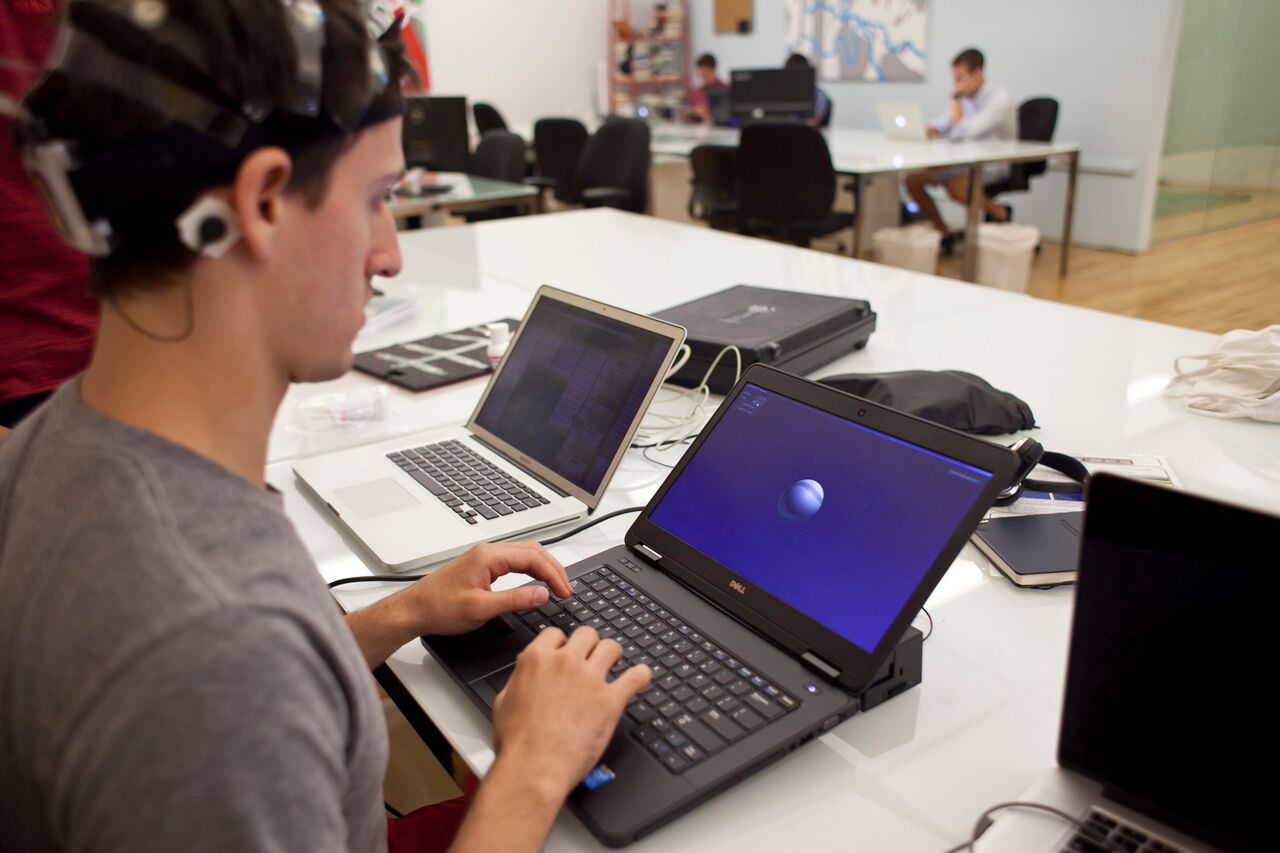 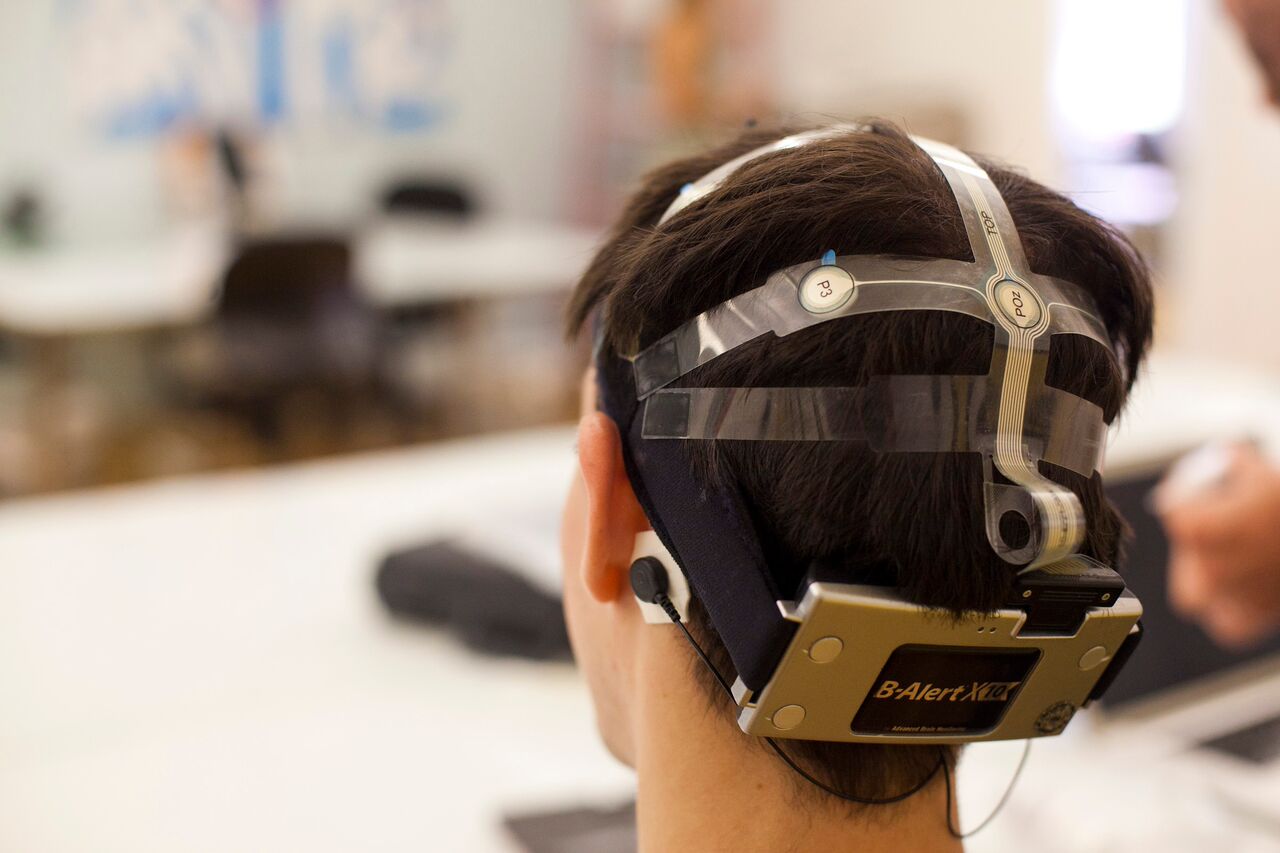 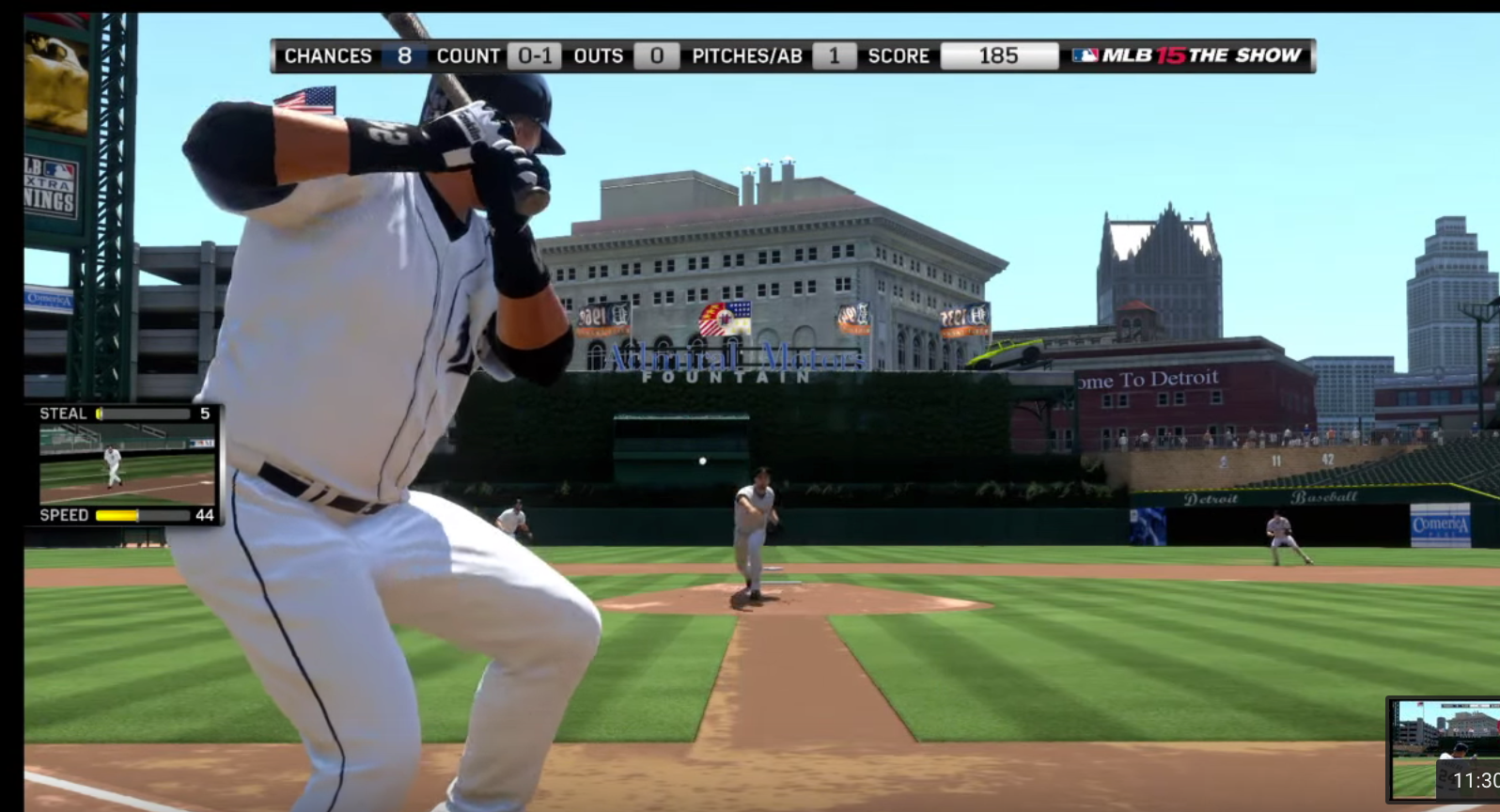 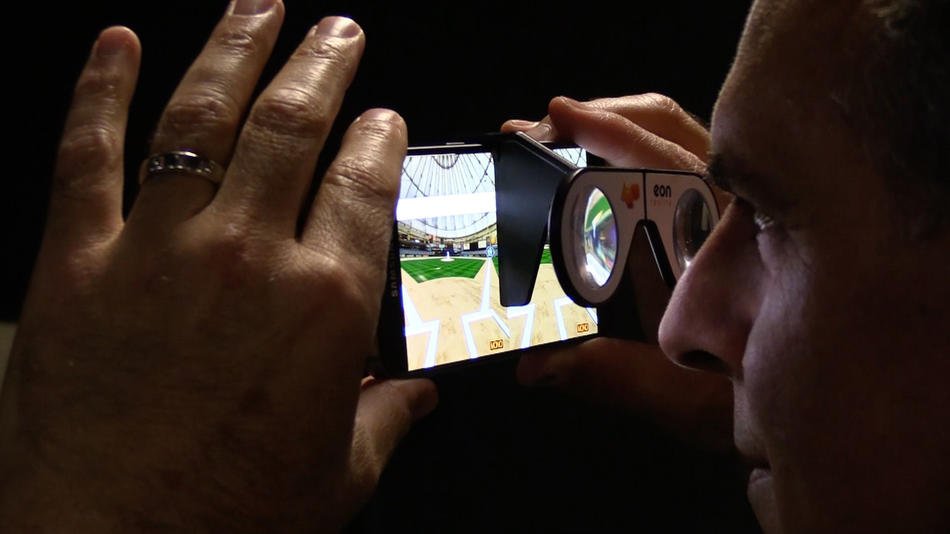 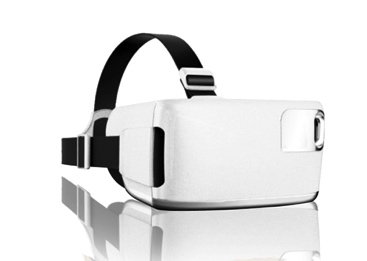 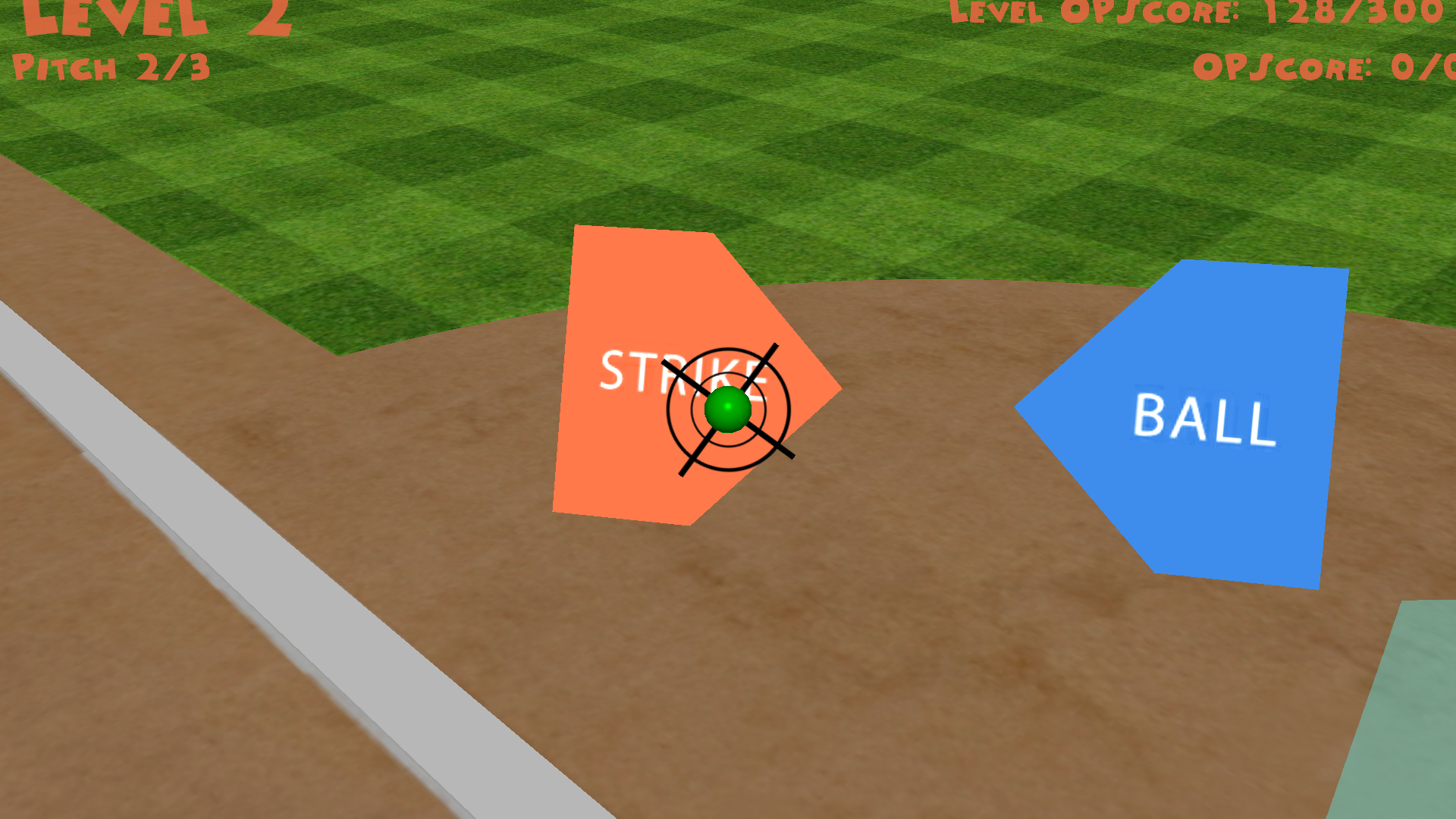 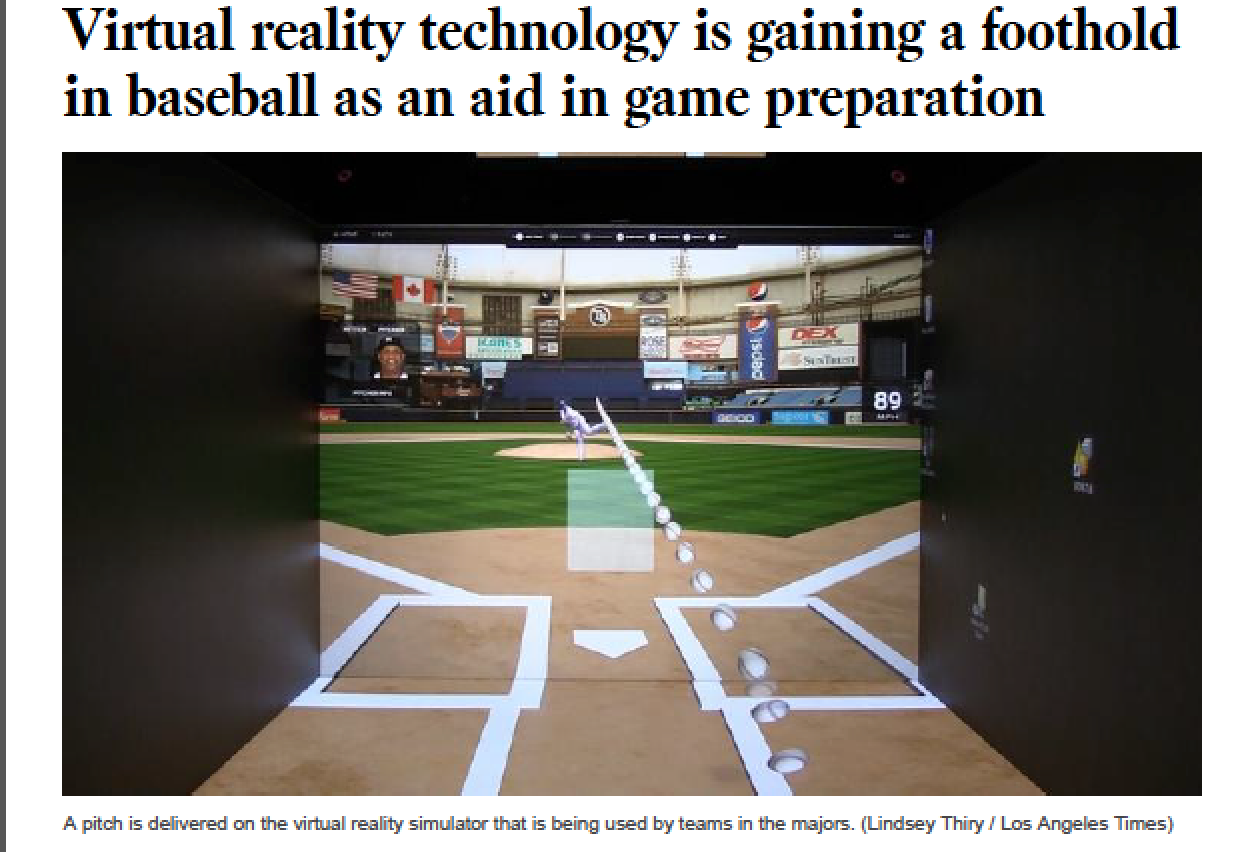 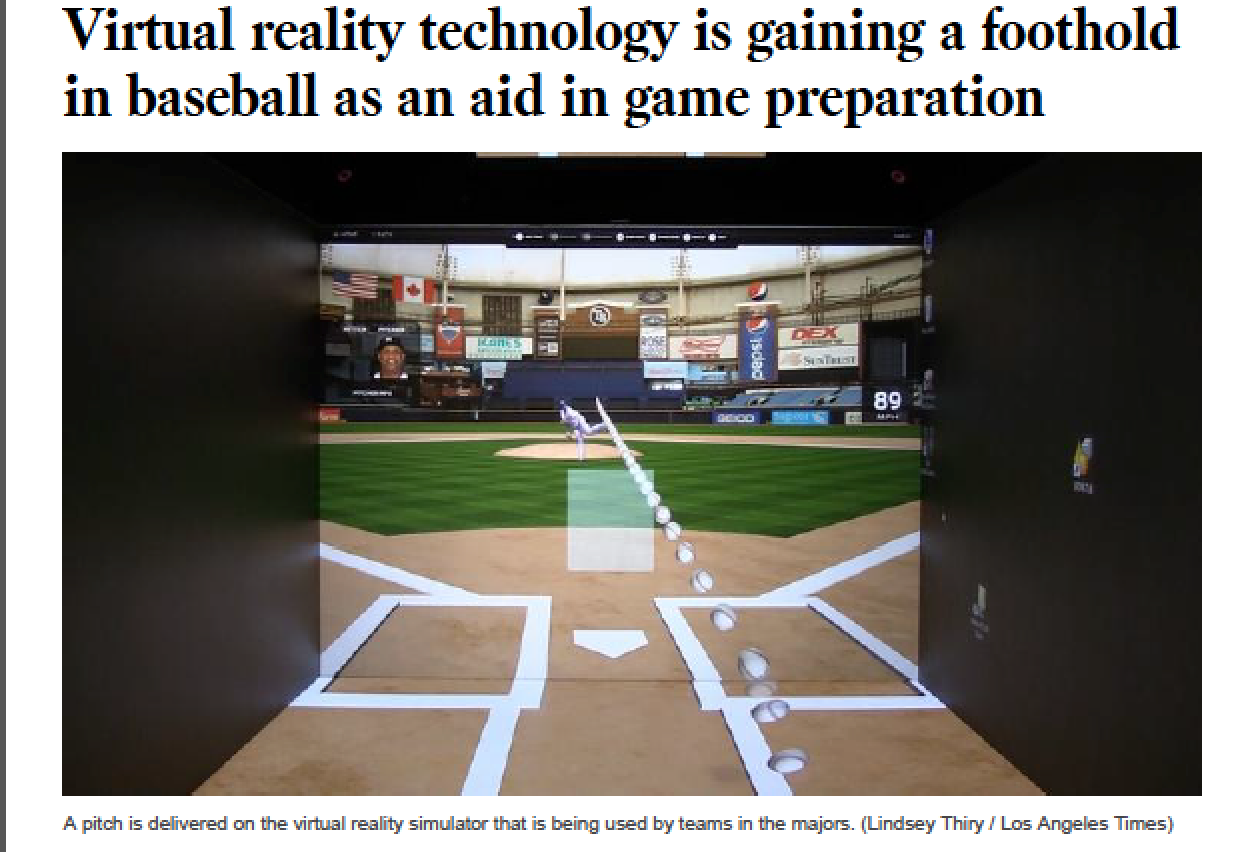 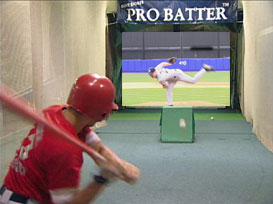 Video-Occlusion Test
1 – Curveball 	 	Strike
2 – Fastball 	 	Strike
3 – Fastball 	 	Strike
4 – Curveball   	Strike
5 – Curveball    	Strike
Video-Occlusion Research
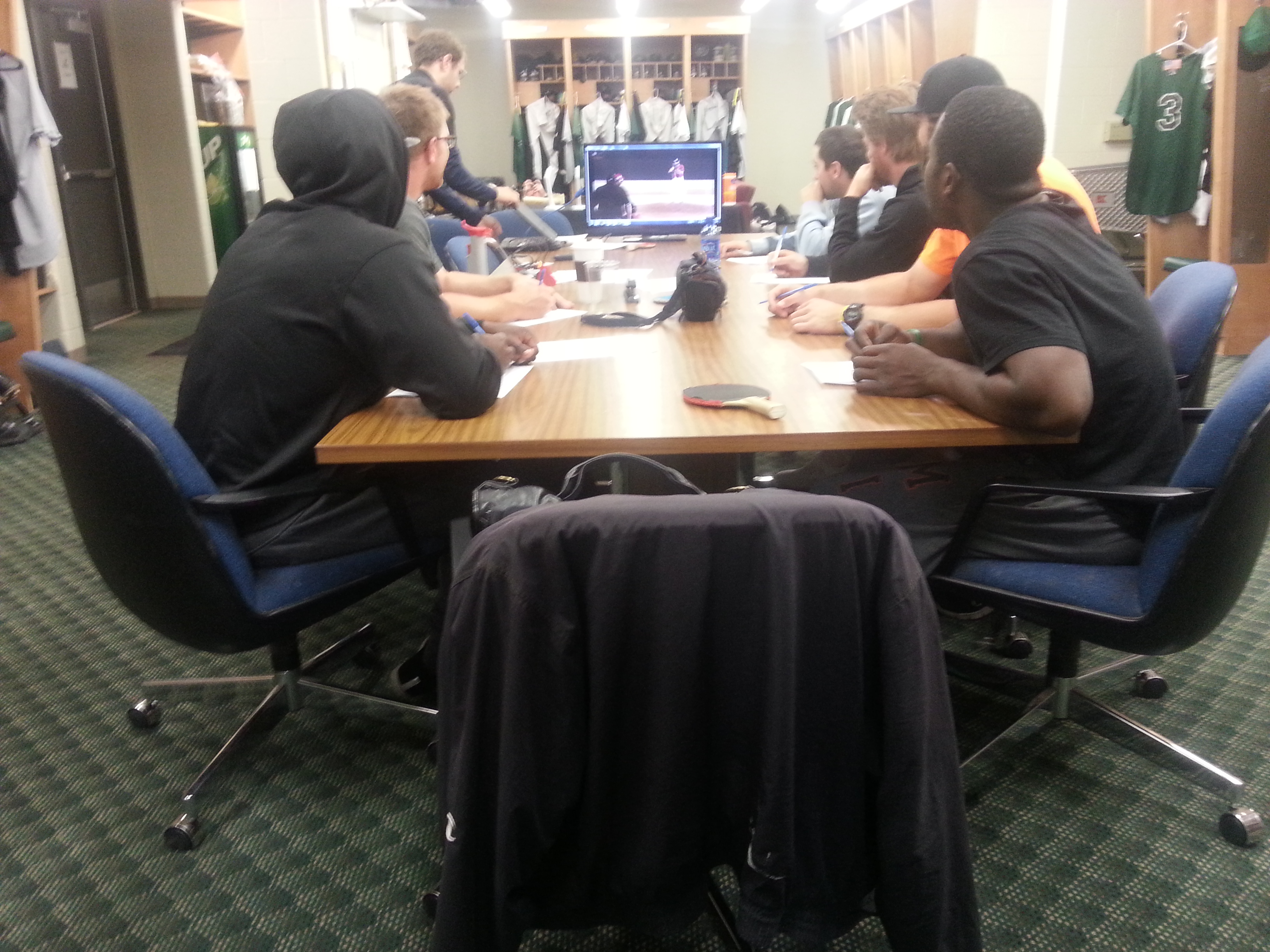 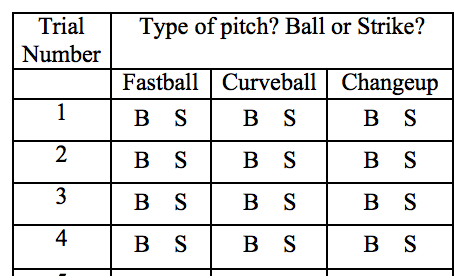 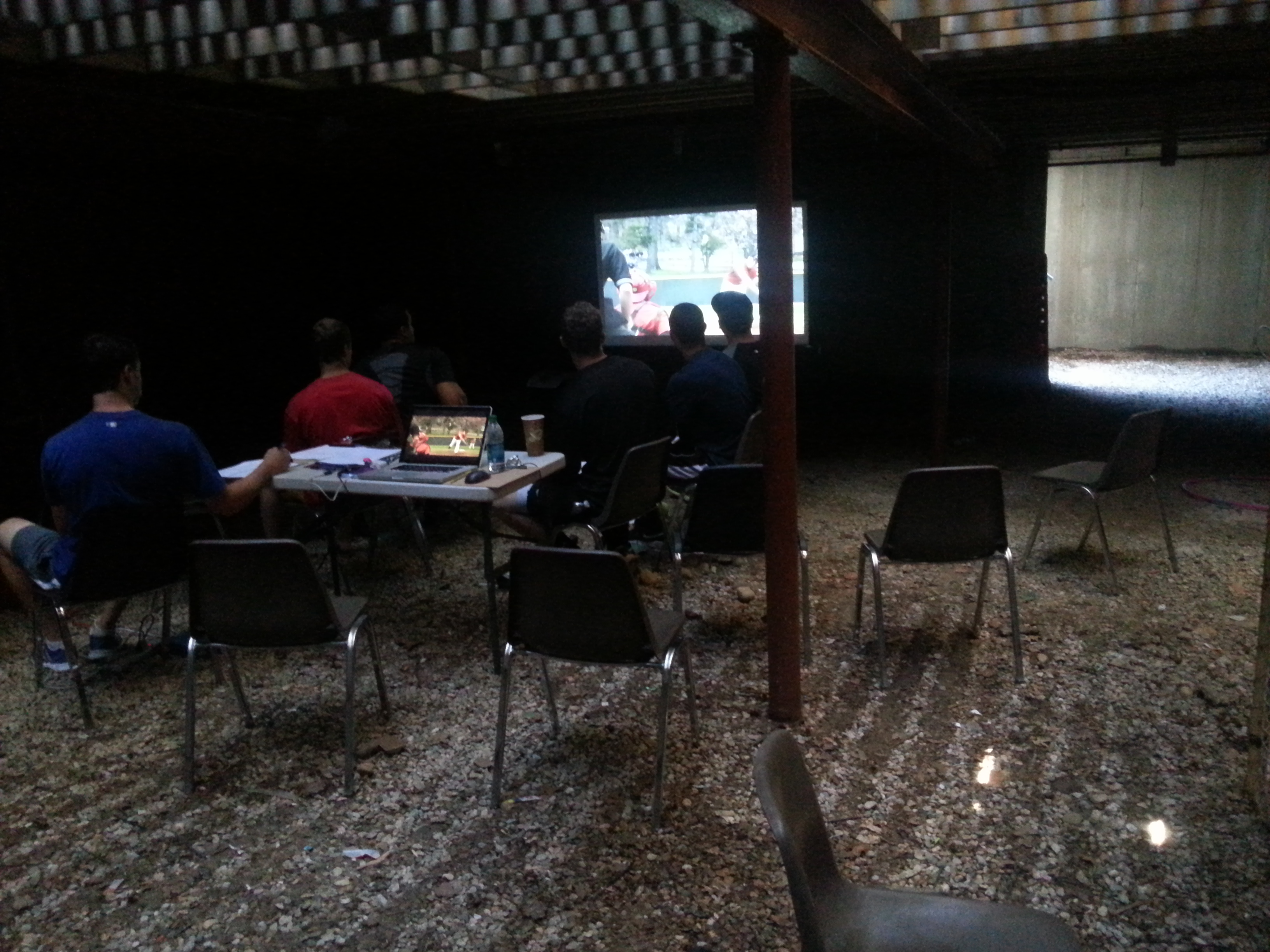 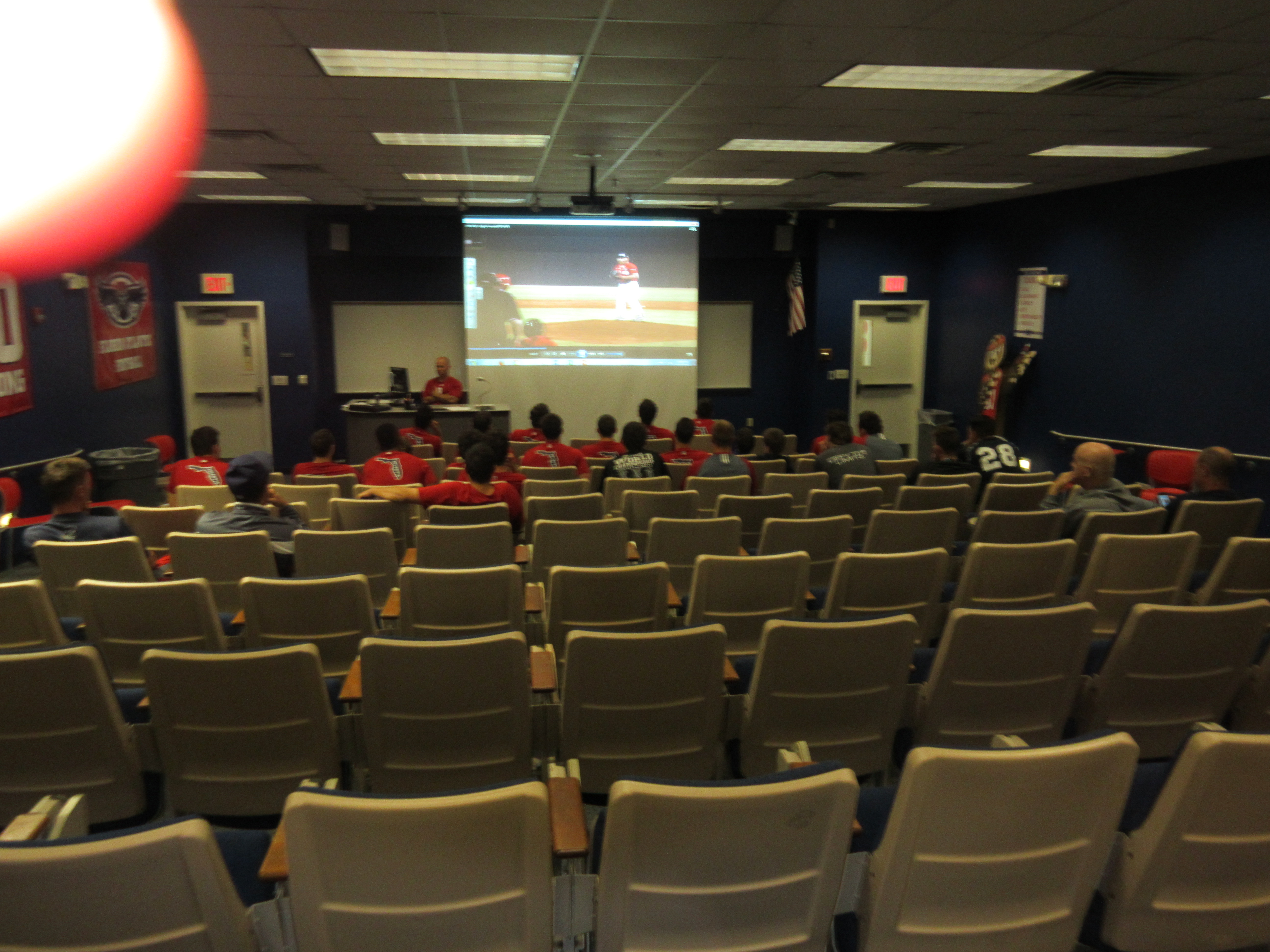 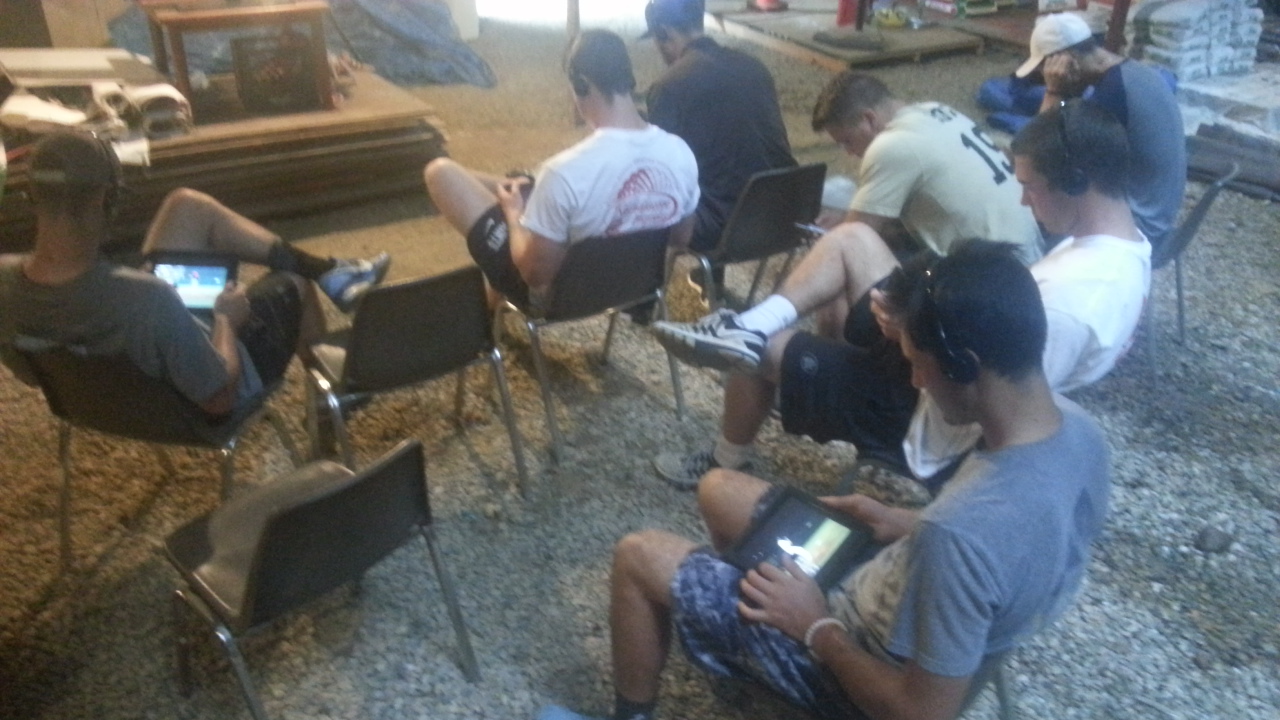 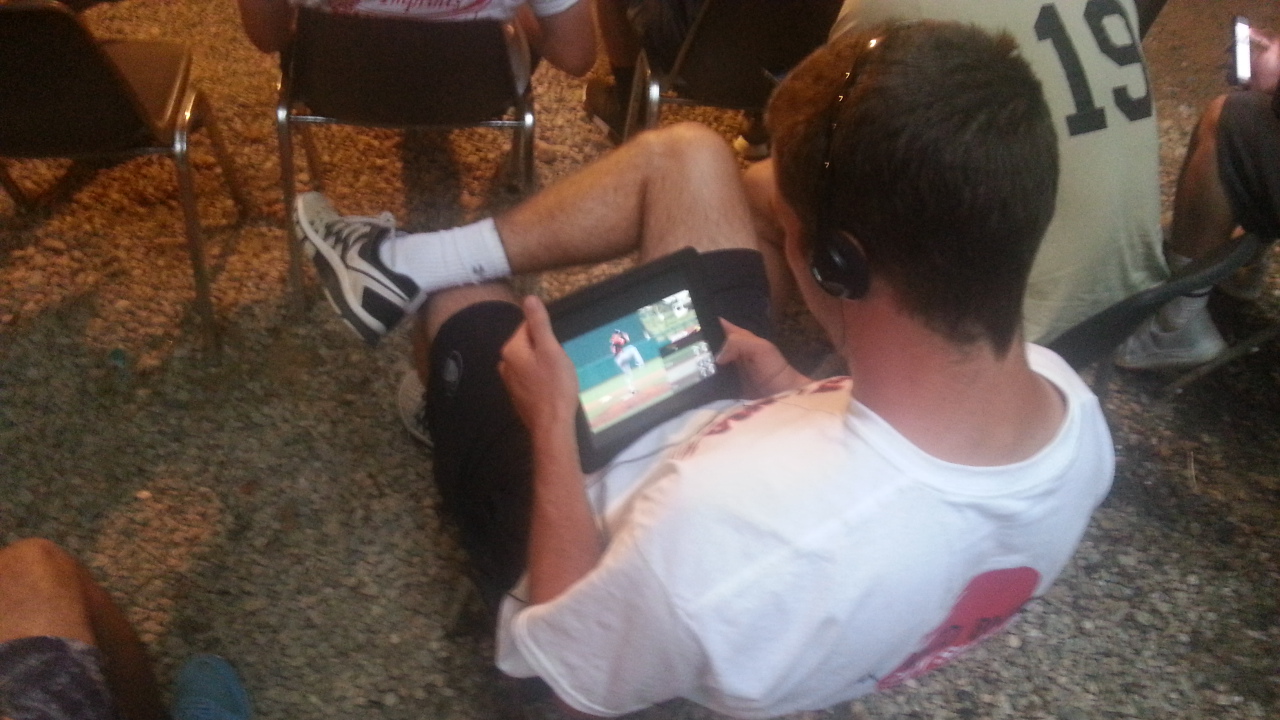 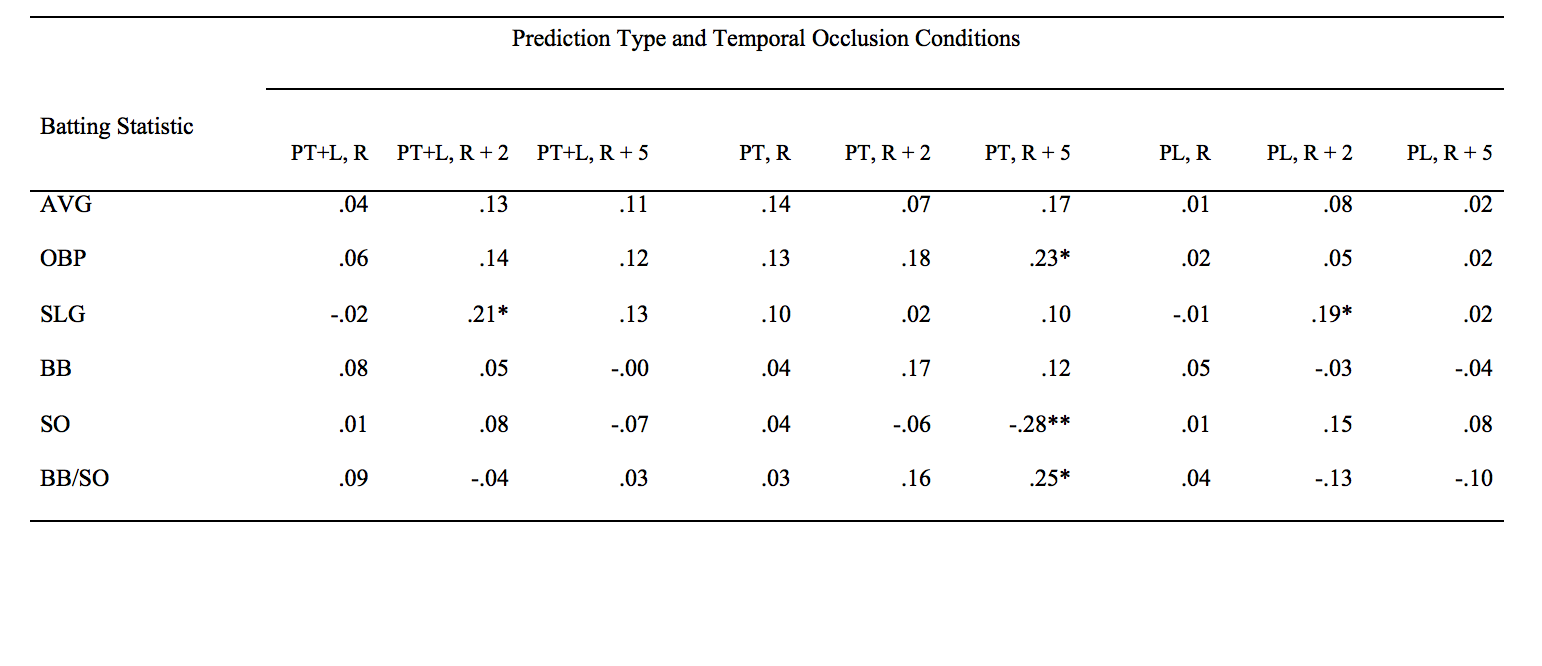 Morris-Binelli, Muller, & Fadde (2017) Use of Pitcher Game Footage to Measure Visual Anticipation and its Relationship to Baseball Batting Statistics
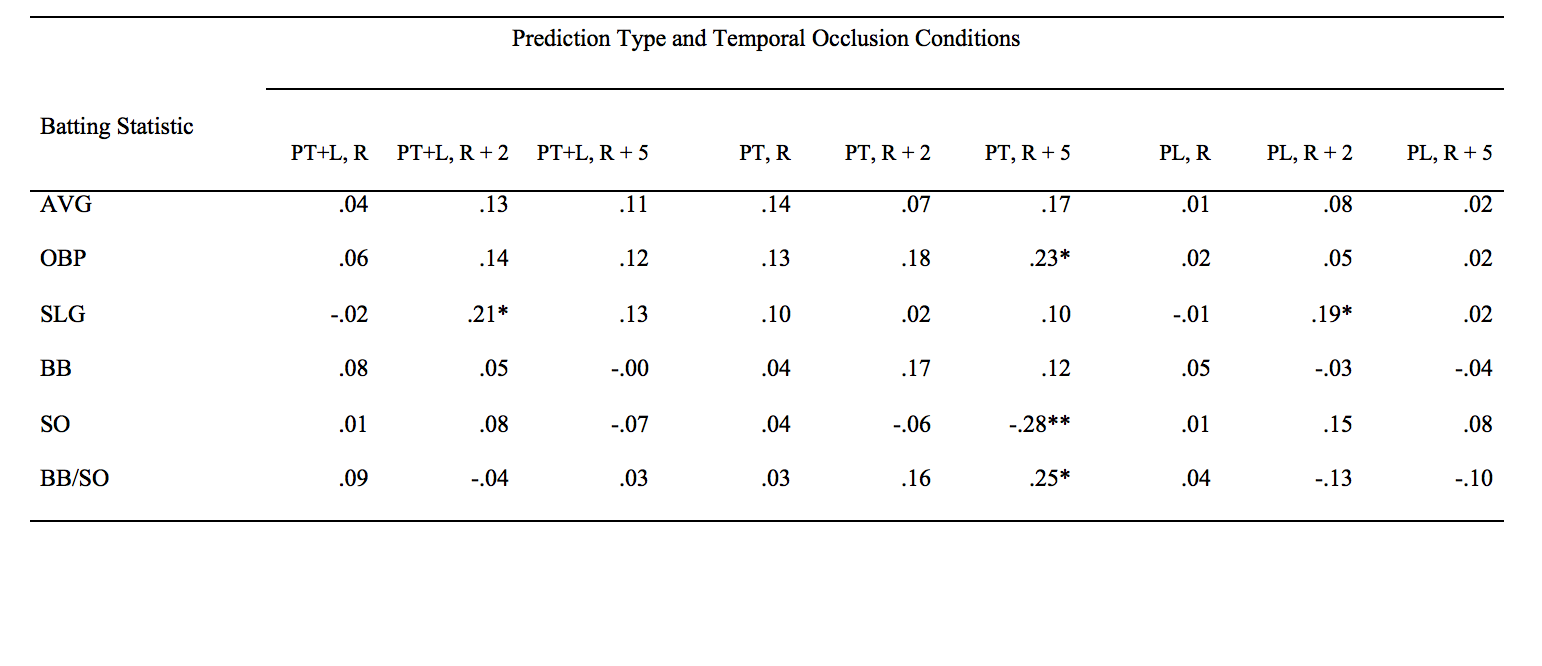 Morris-Binelli, Muller, & Fadde (2017) Use of Pitcher Game Footage to Measure Visual Anticipation and its Relationship to Baseball Batting Statistics
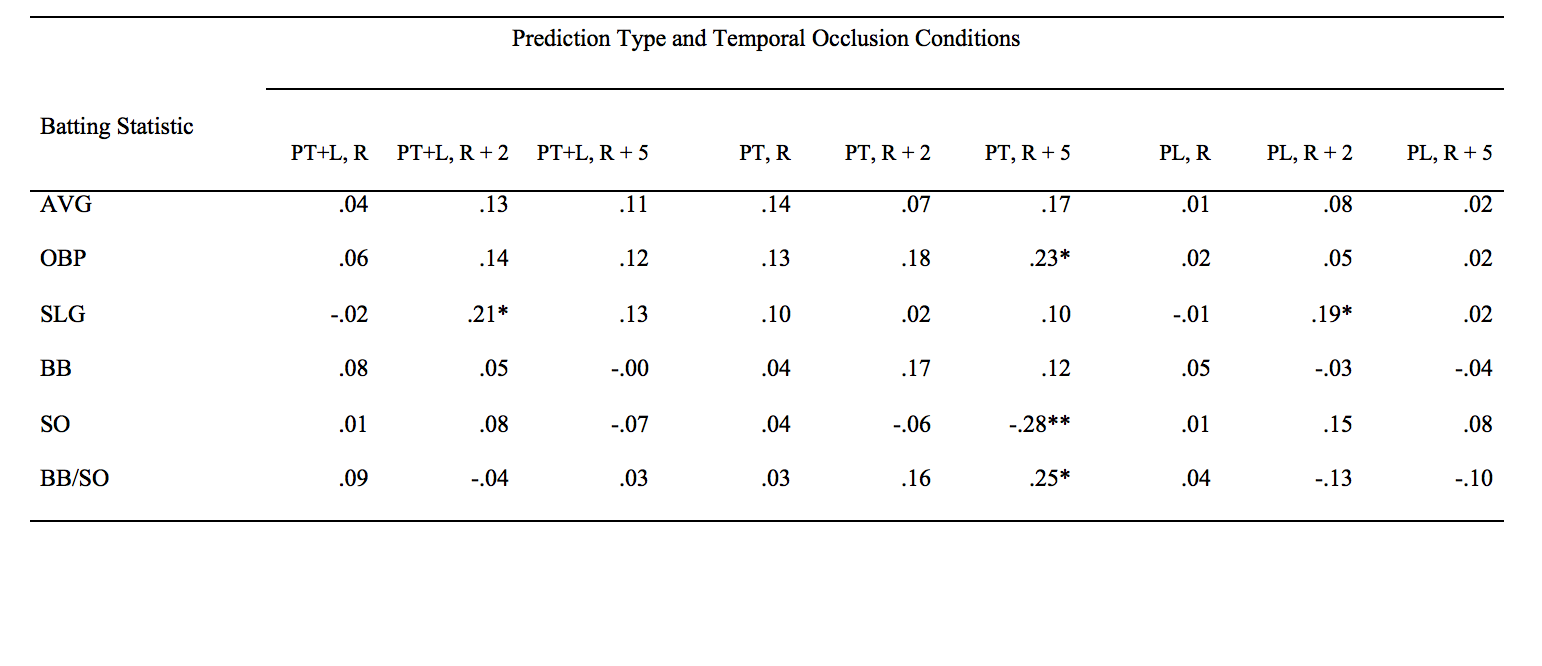 Morris-Binelli, Muller, & Fadde (2017) Use of Pitcher Game Footage to Measure Visual Anticipation and its Relationship to Baseball Batting Statistics
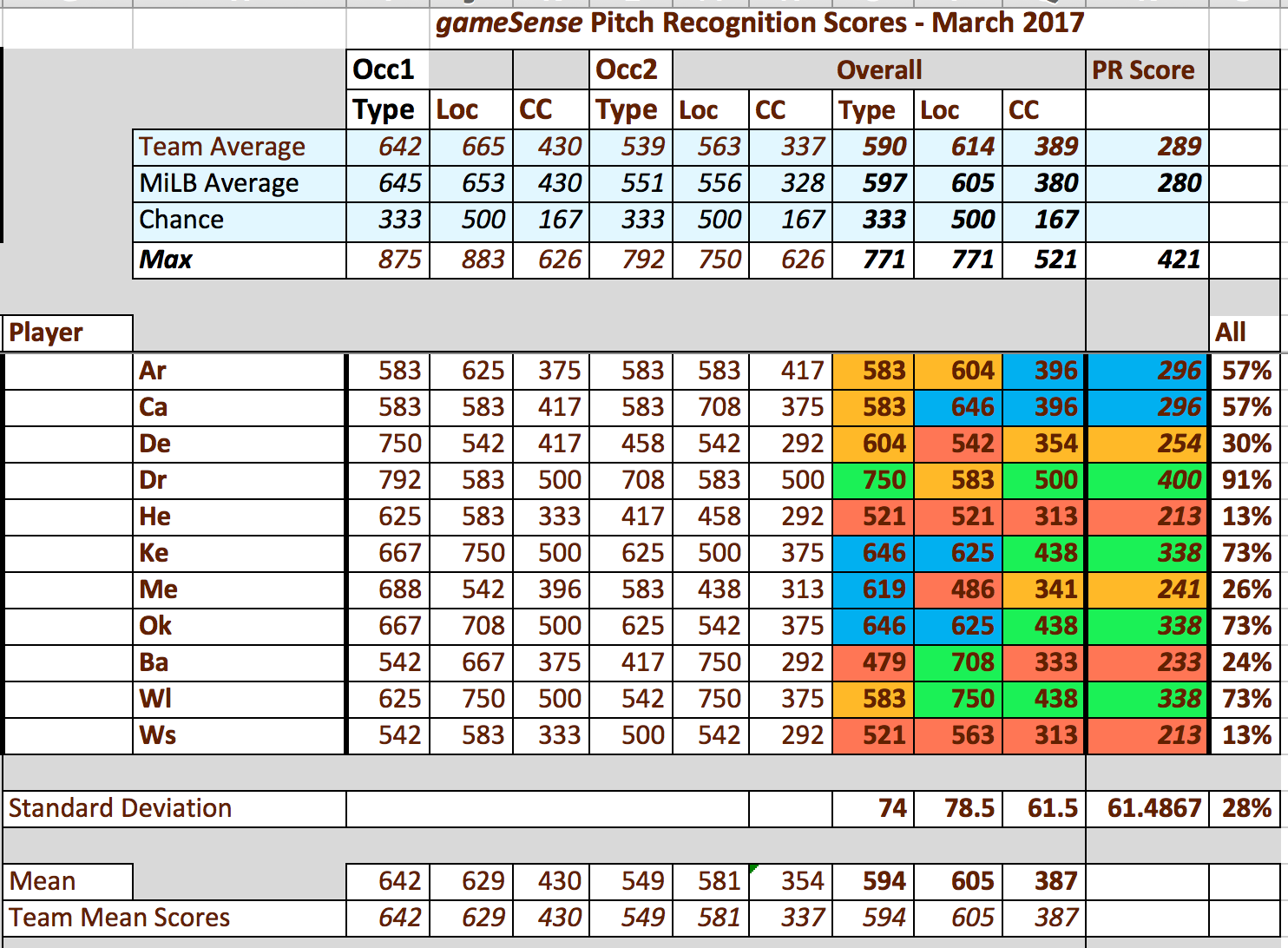 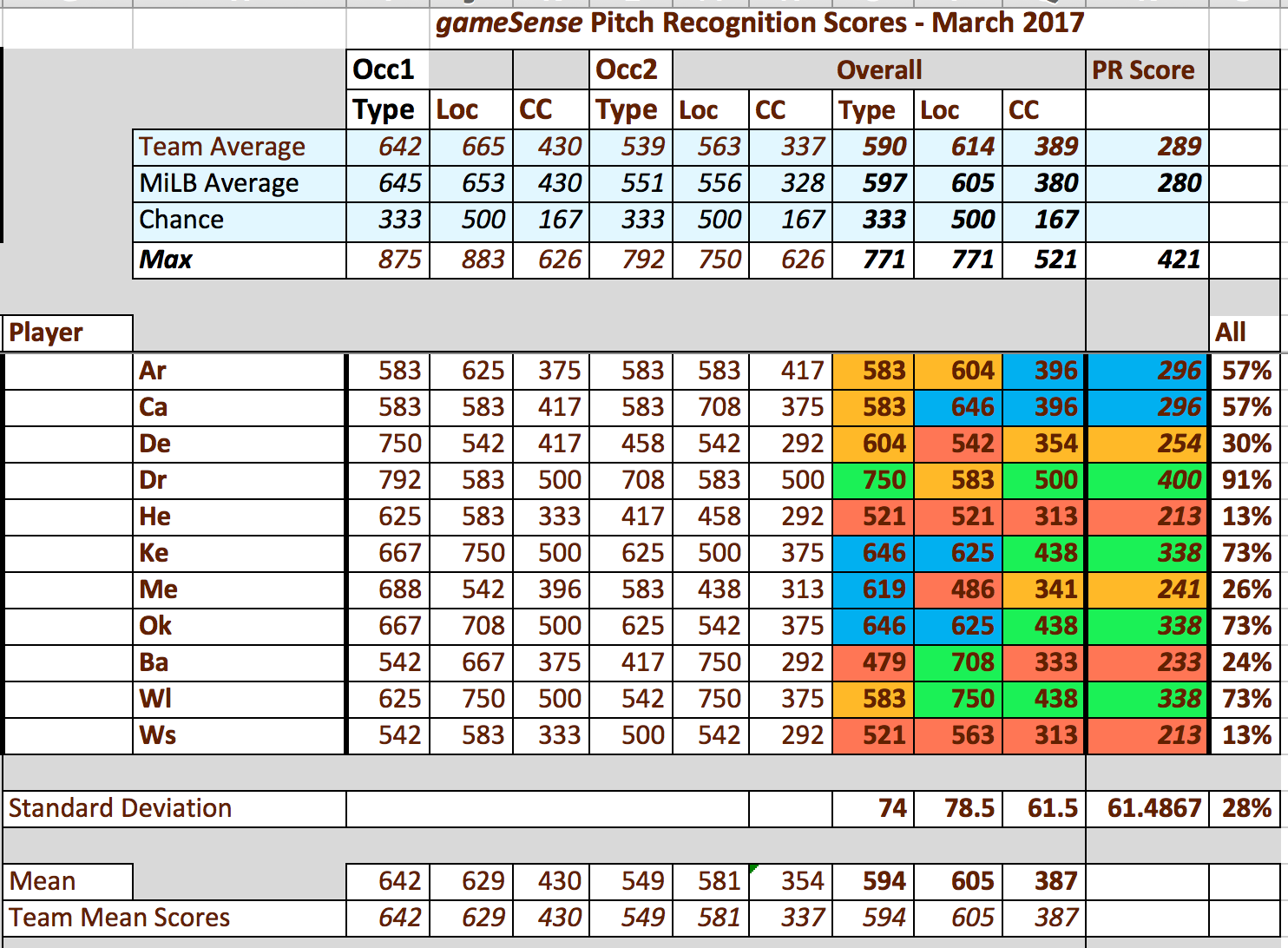 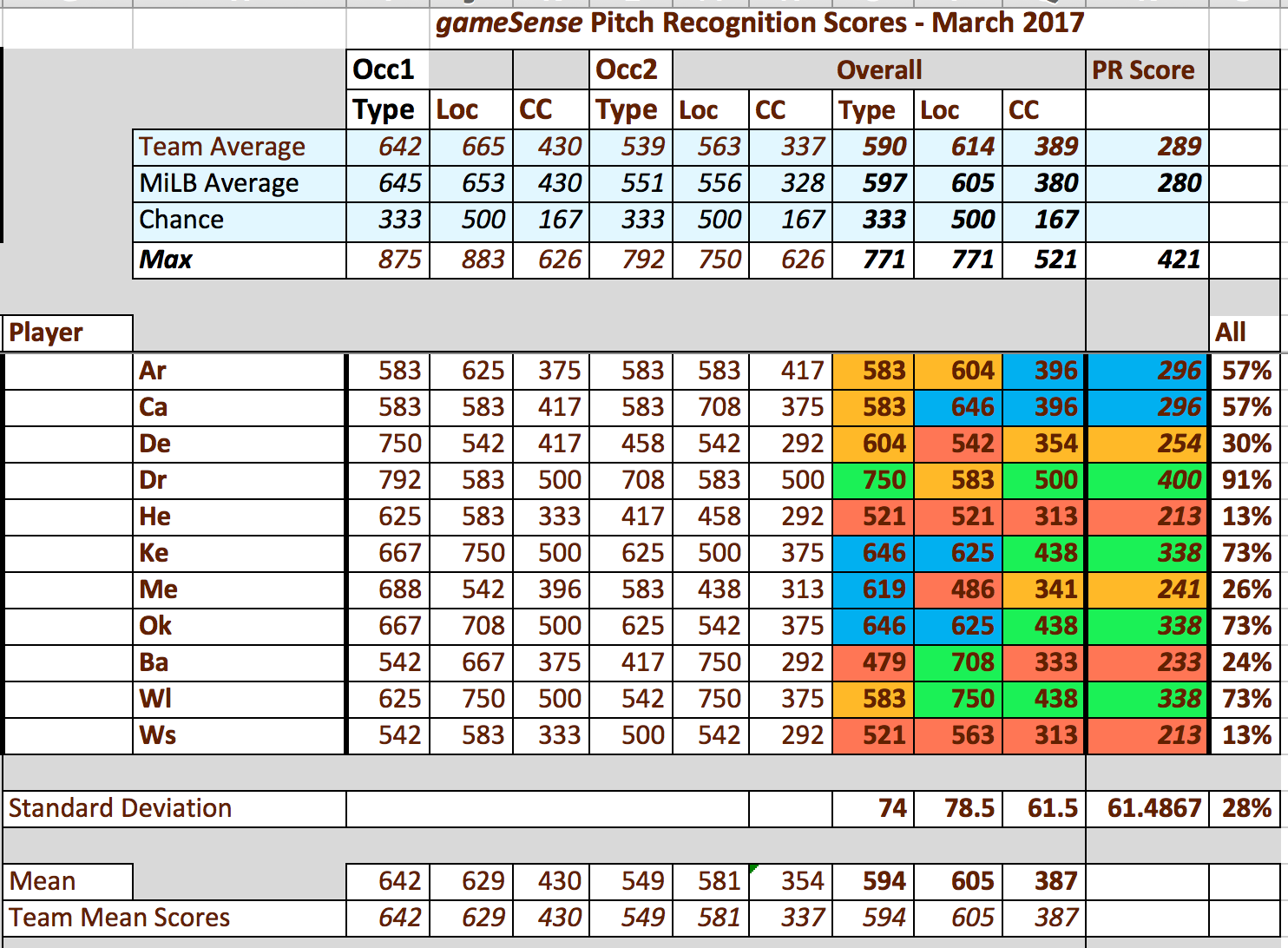 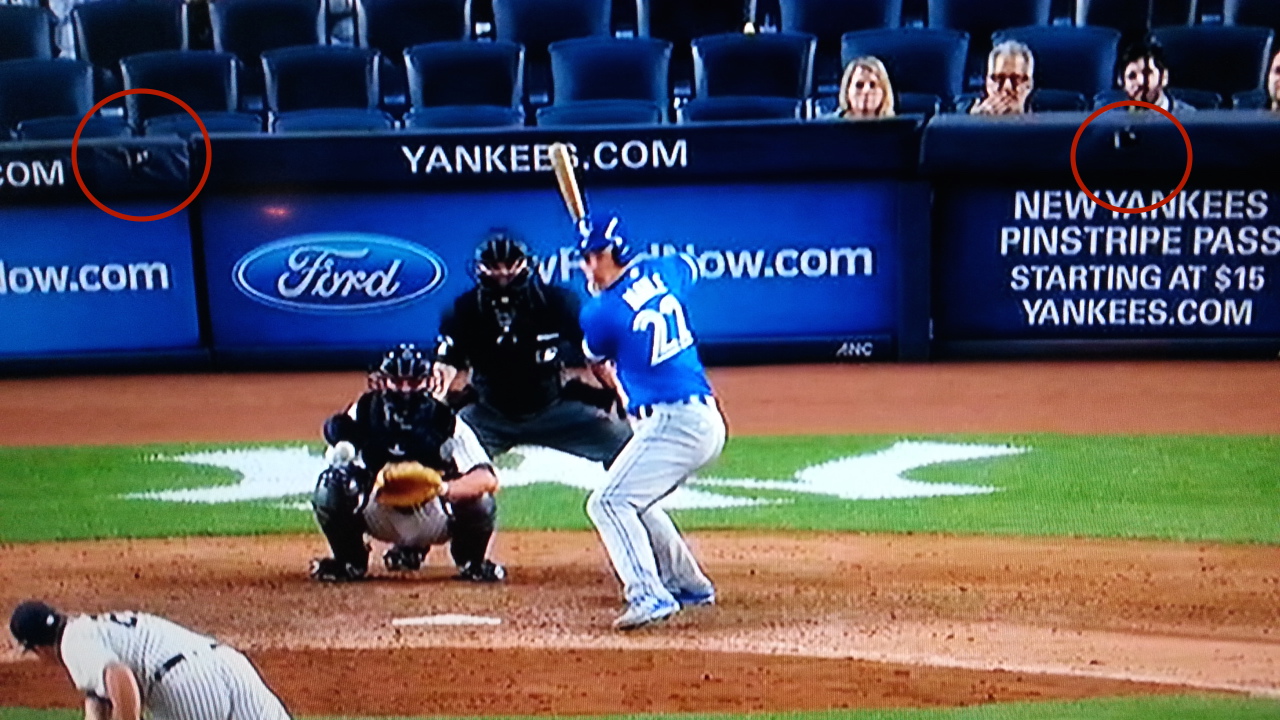 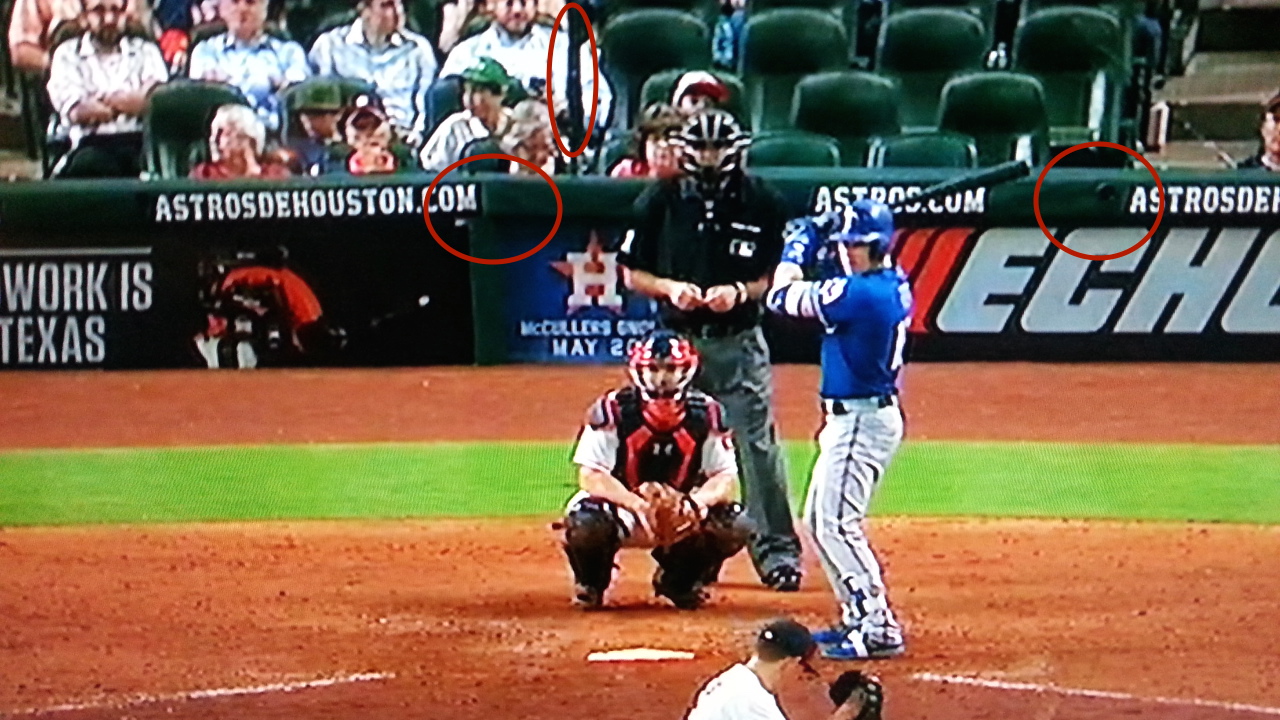 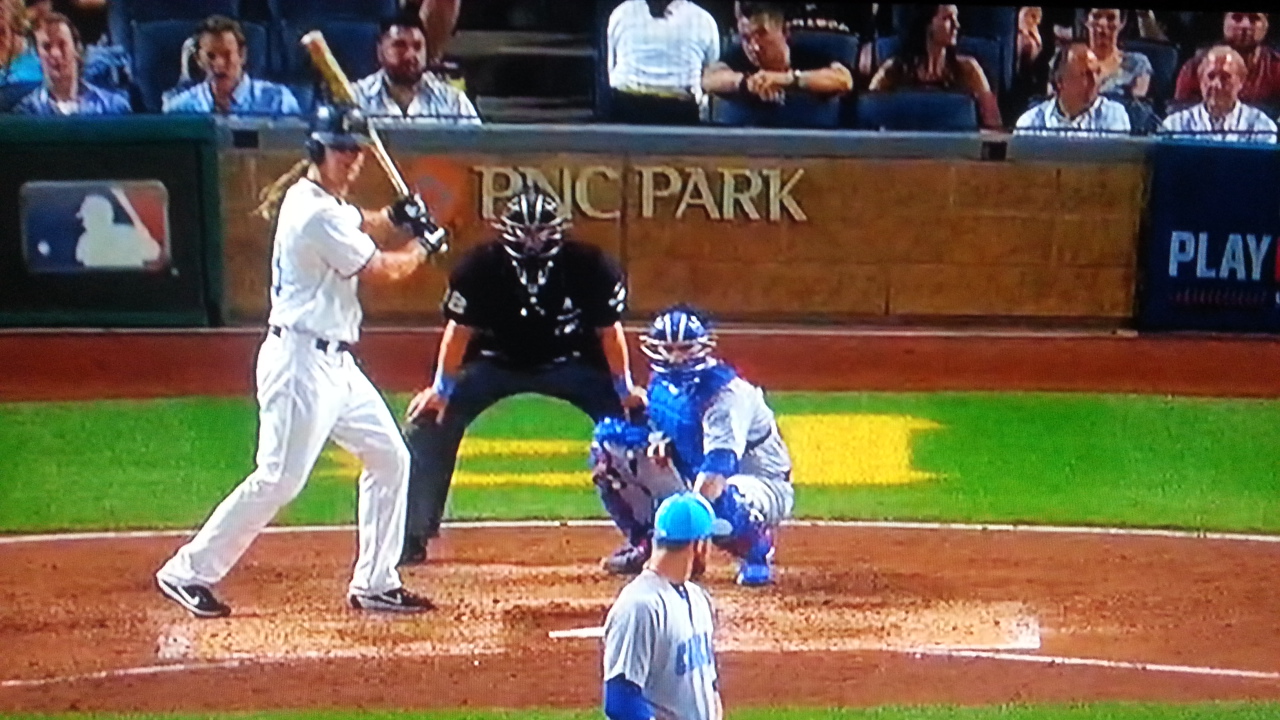 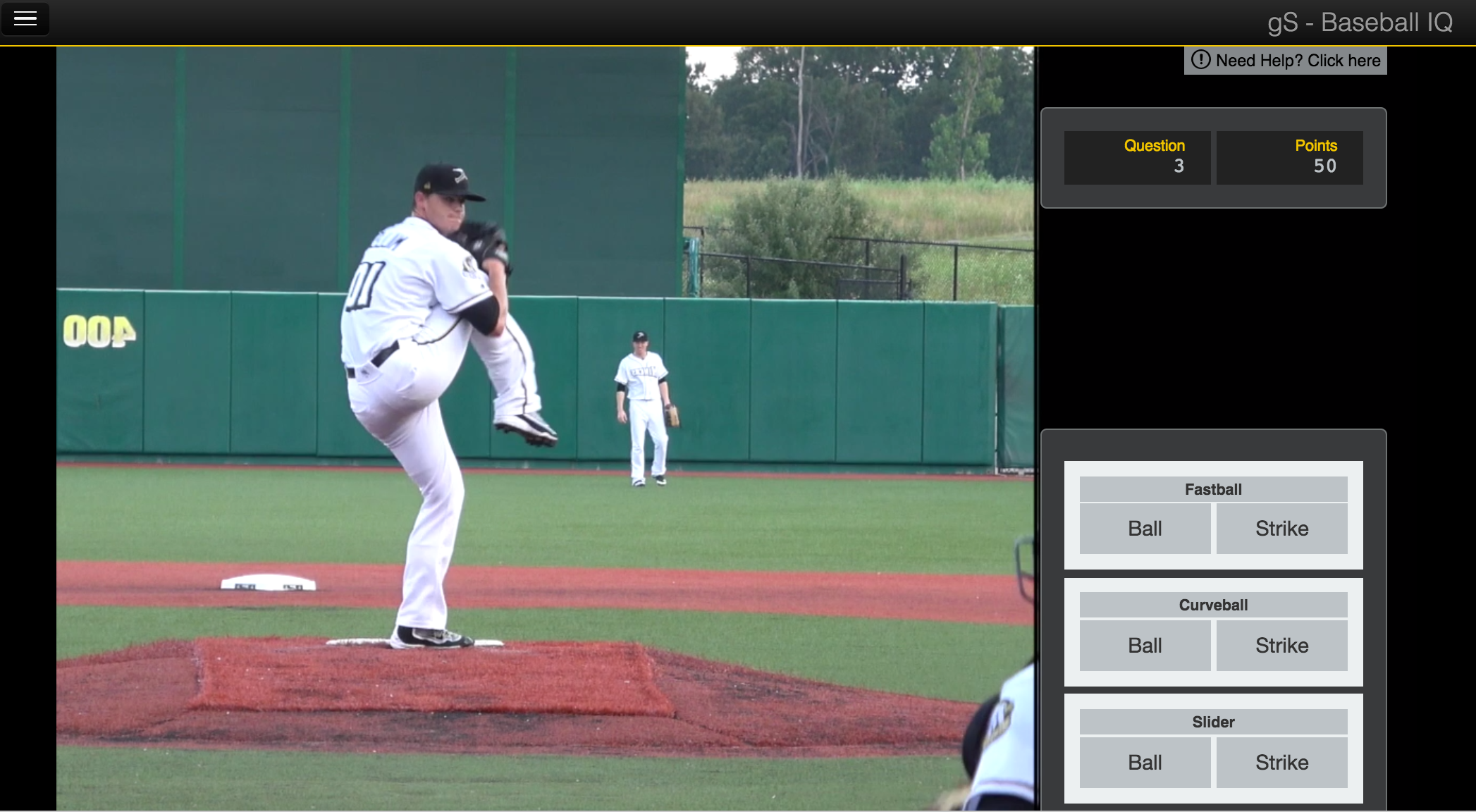 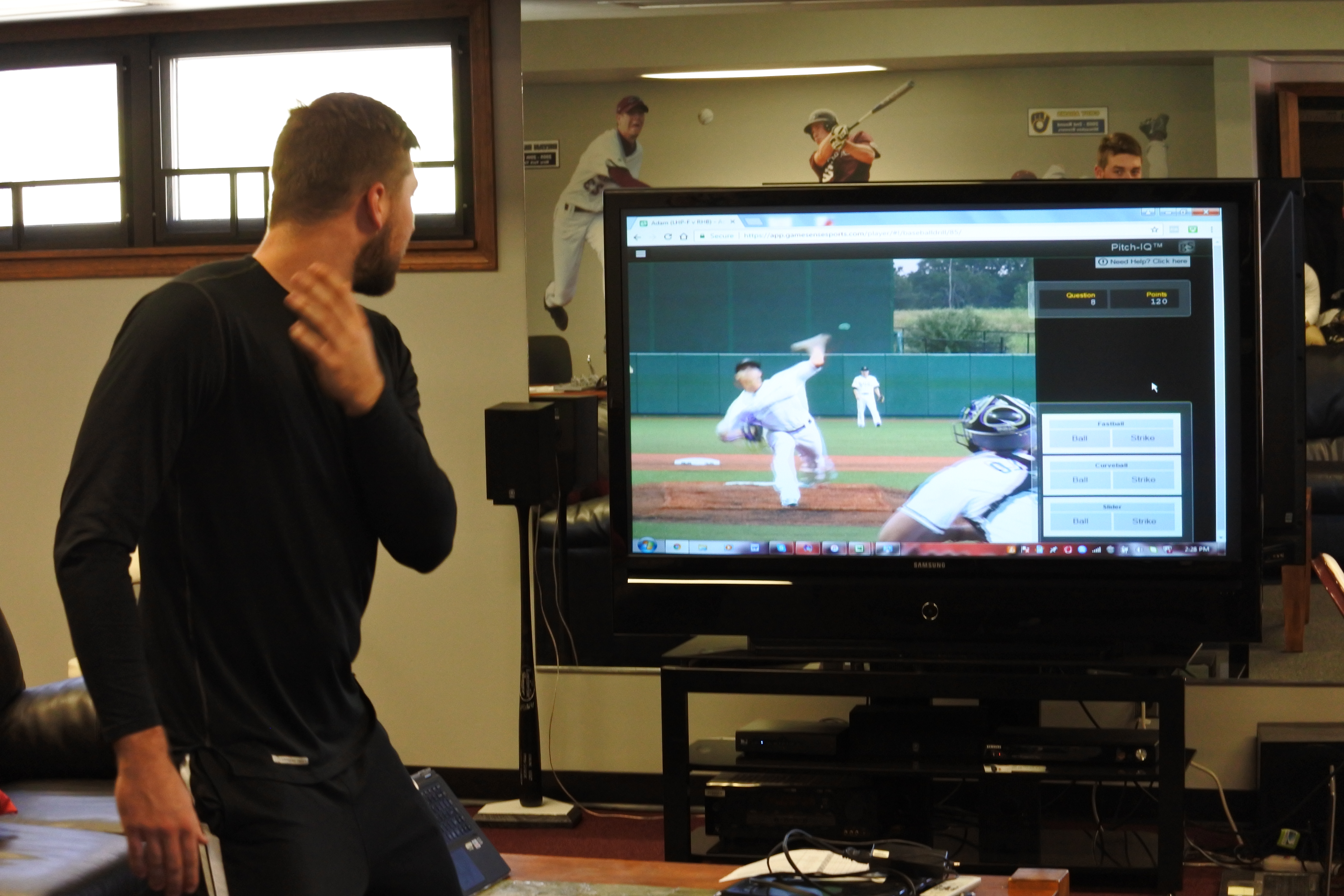 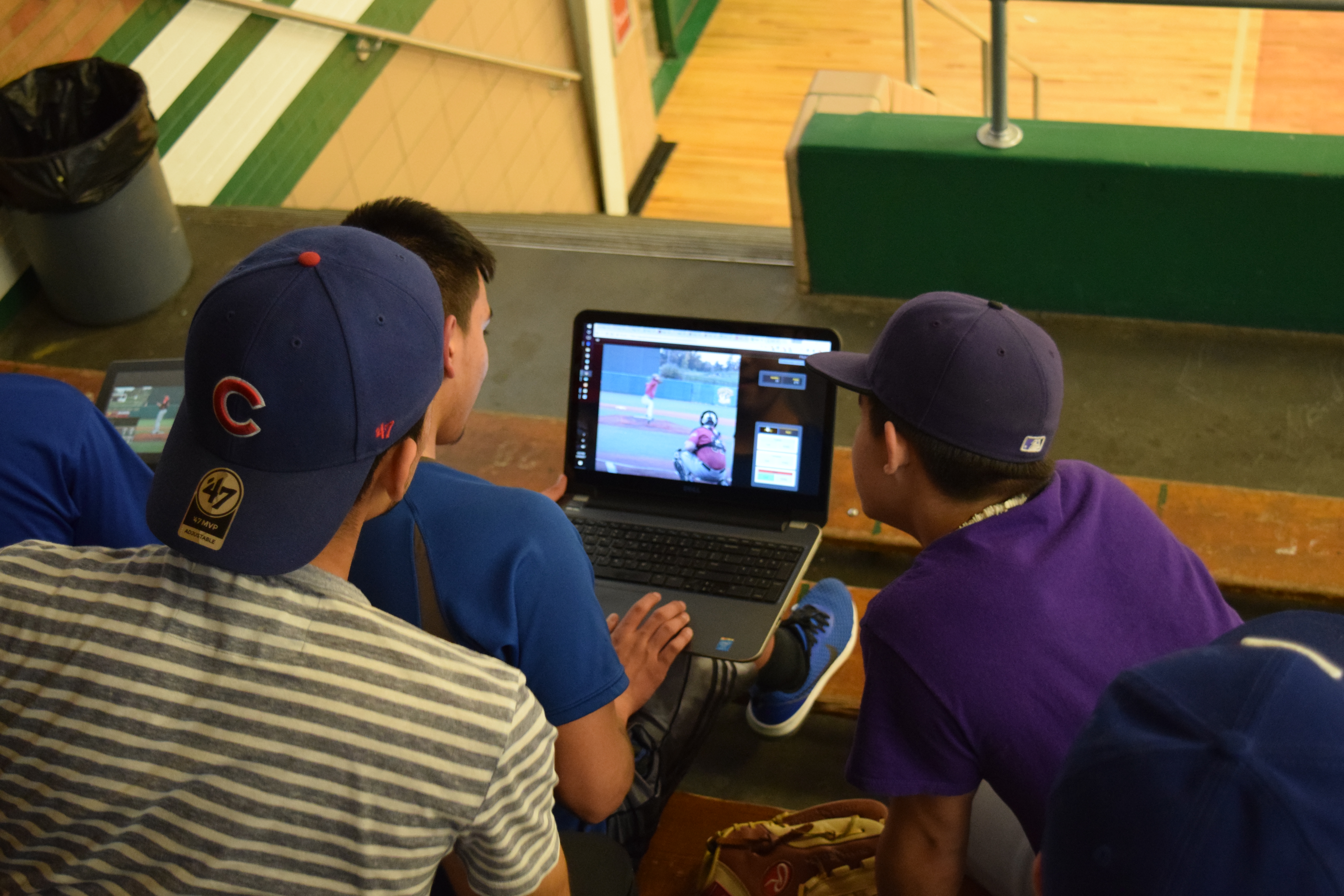 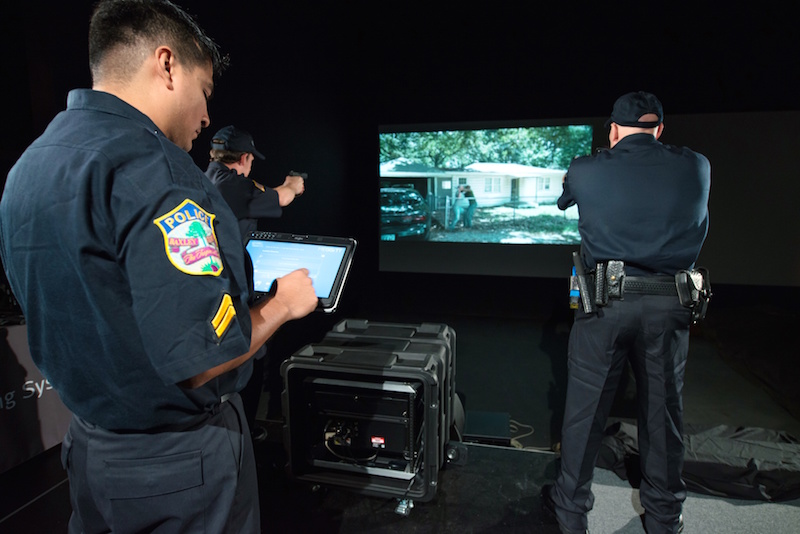 More Realistic 
≠
More Learning
Entertaining
≠
Training
Research method
=
Testing method
Testing method
=
Training method
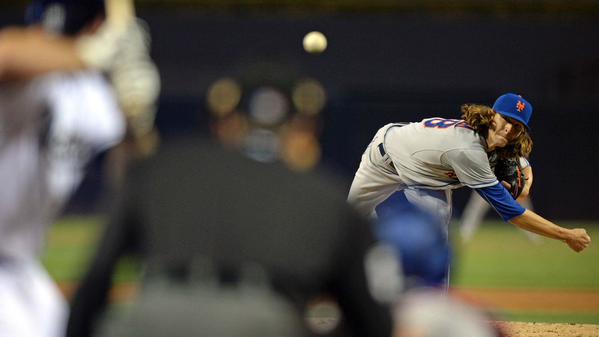 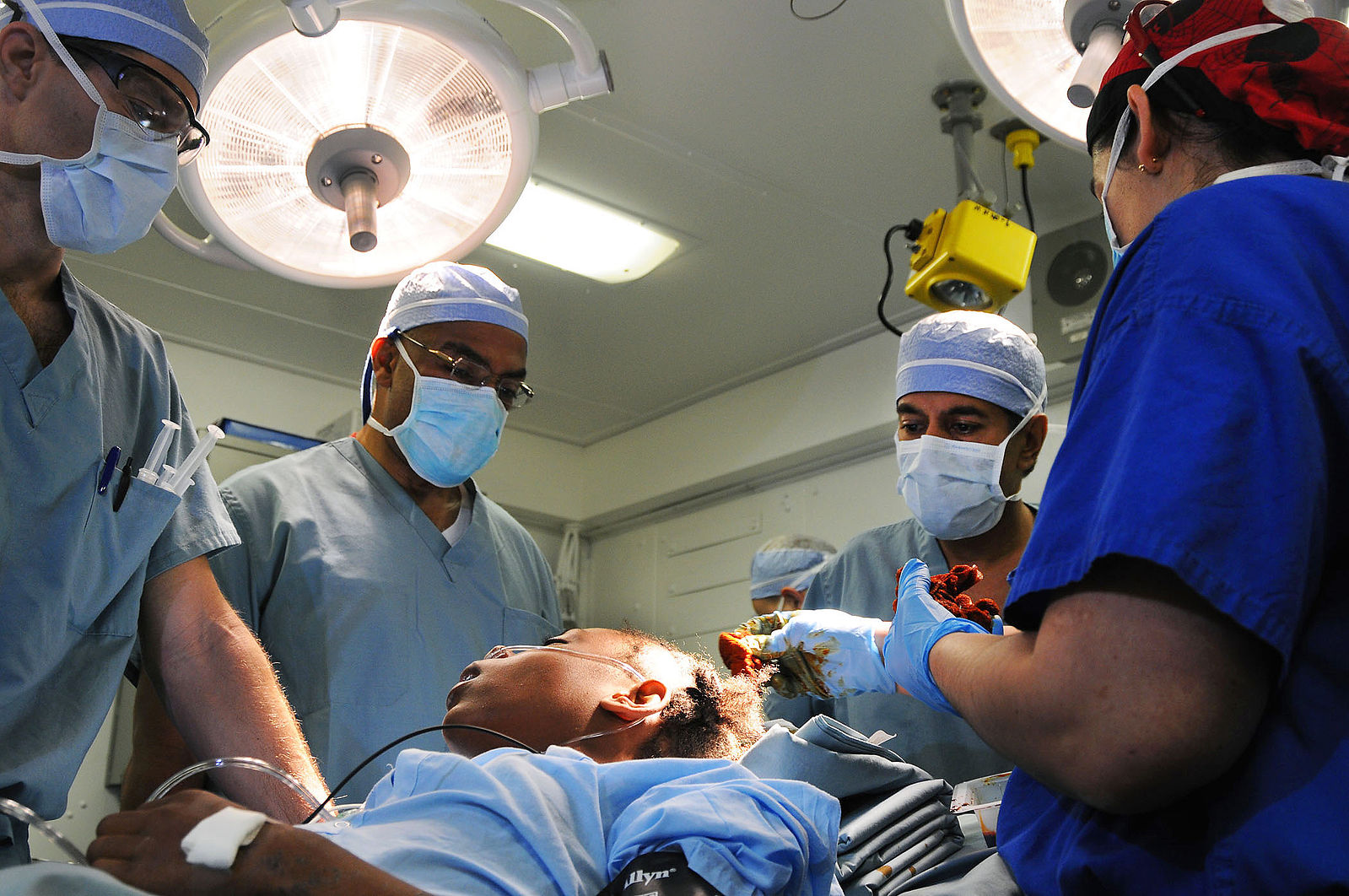 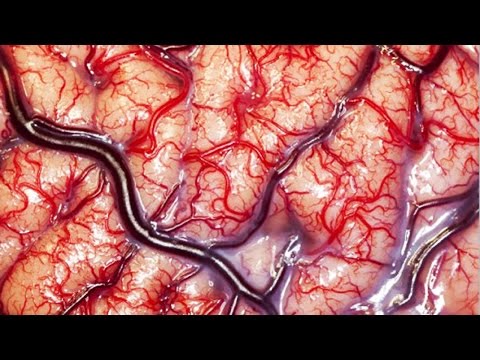 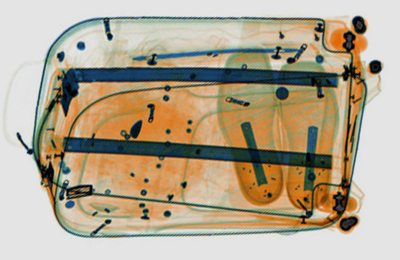 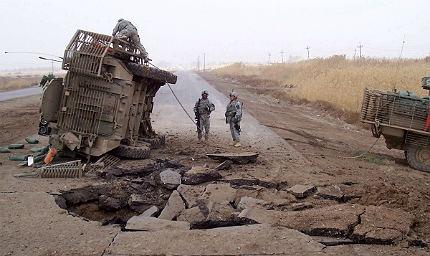 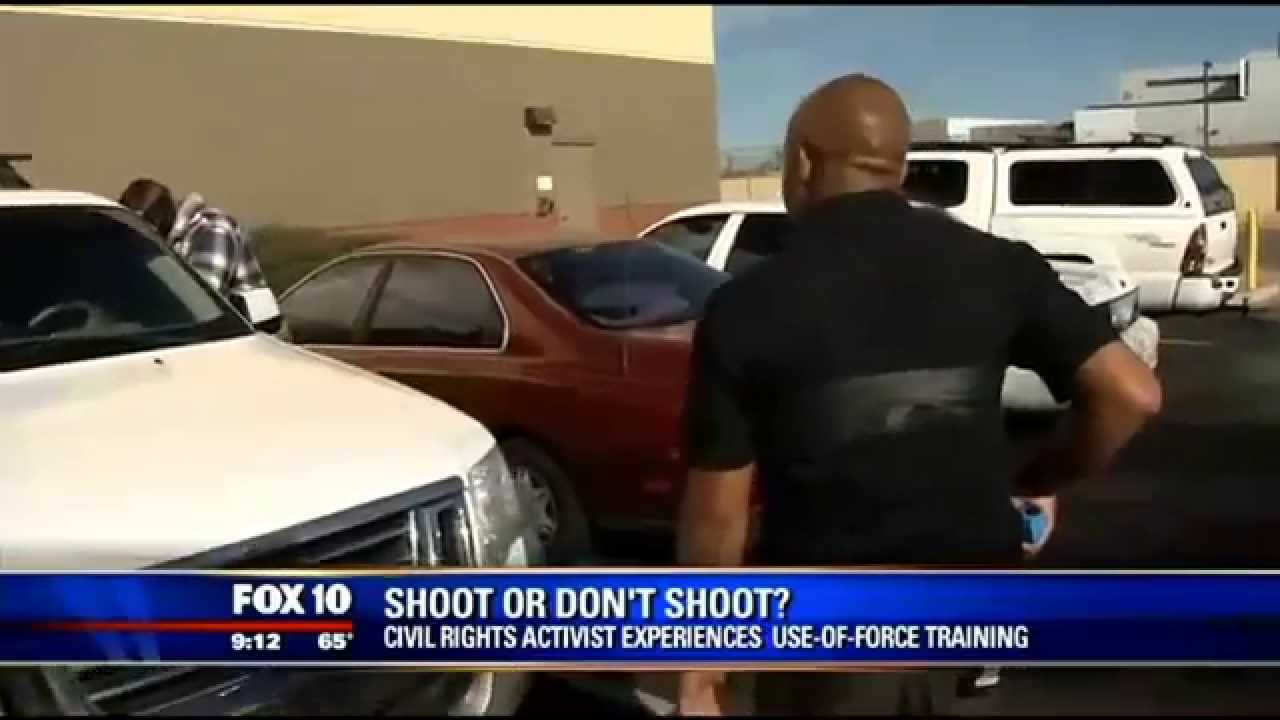 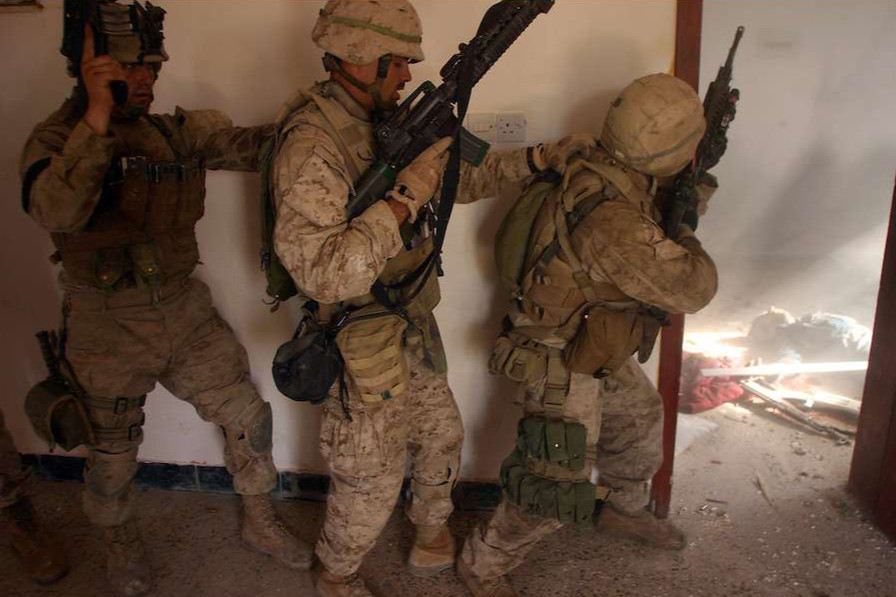 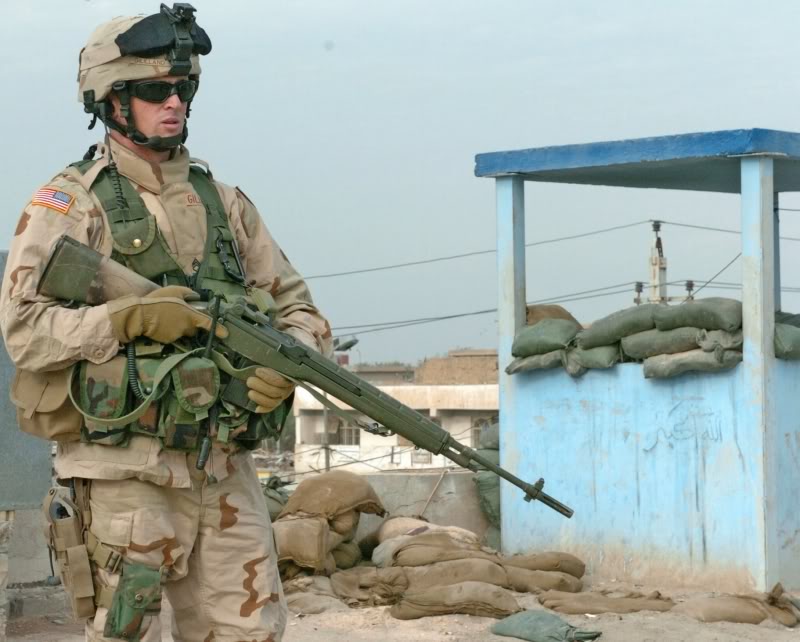 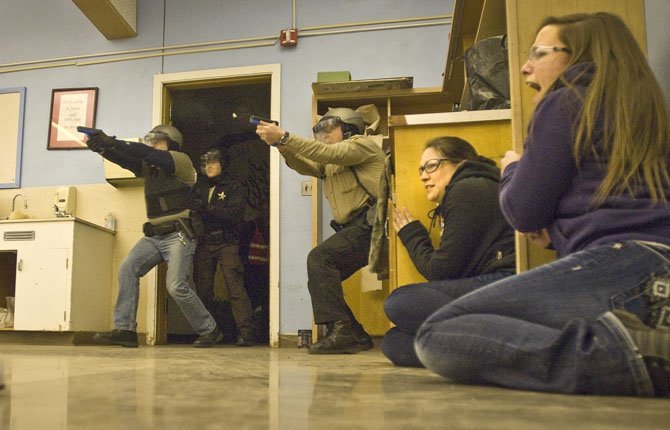 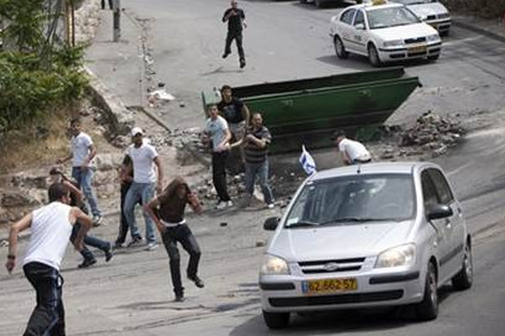 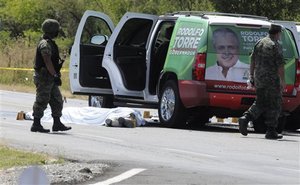 The gameSense roadmap
C
Research challenge 2010-2017
Medical
Threat Recognition
Use-of-Force
House Clearing
Checkpoint
Active Shooter
Vehicle Ambush
Commercial sports training solutions that are:
Effective with validated results
Convenient, deployable, scalable
Targeted, affordable
C
Next step: extension of sports technology & products to mission-critical domains:
BACKUP SLIDES
UCF 17Oct2017
Pitch Recognition Training: Results
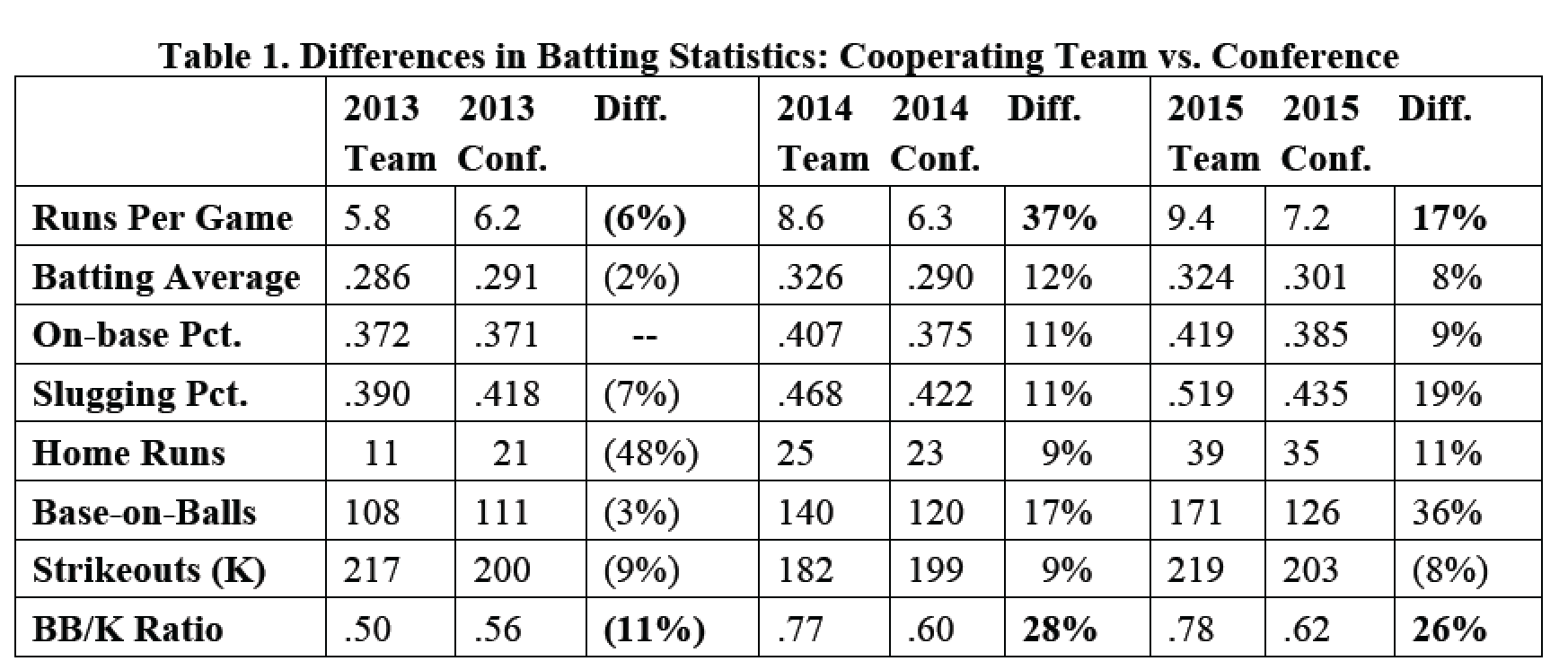 5
A Offensive Adv. B Defensive Adv.
5
4
3
2
1
End
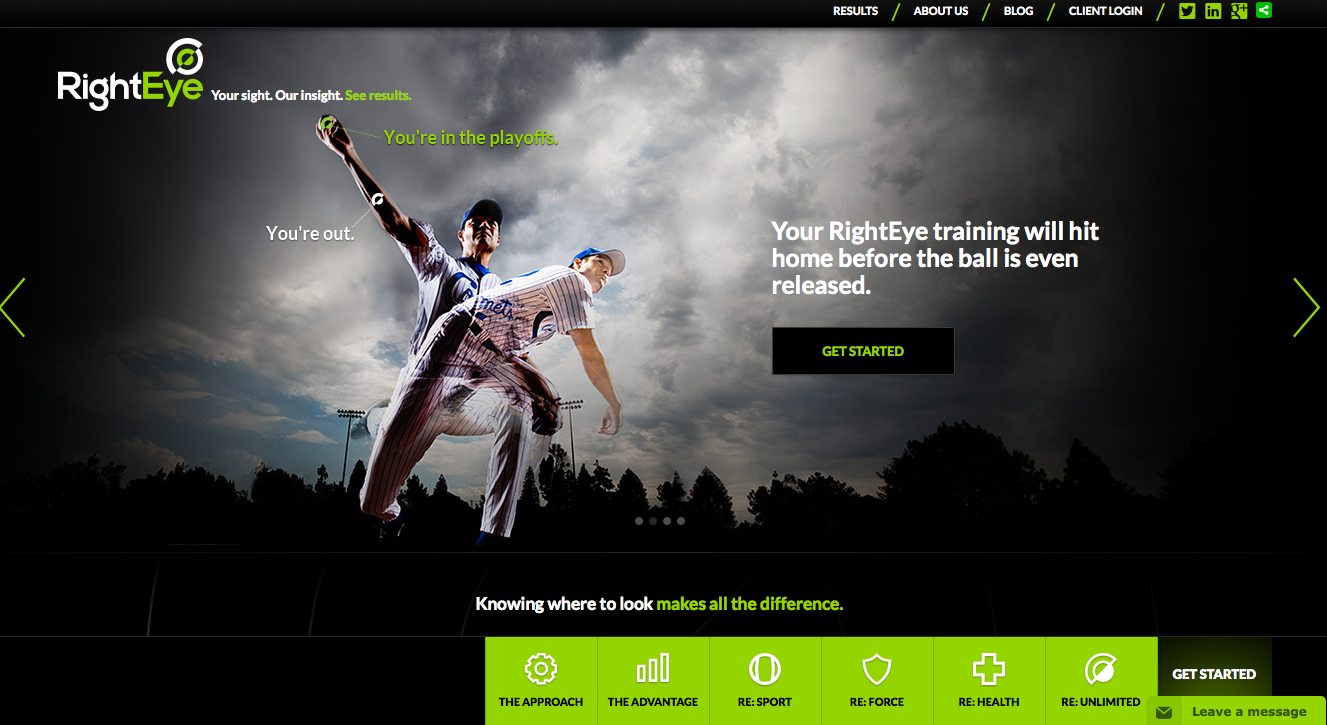 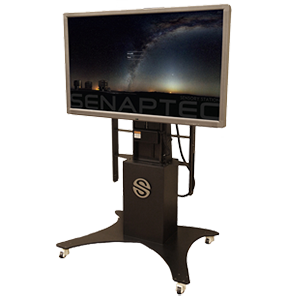